TOÁN
TOÁN
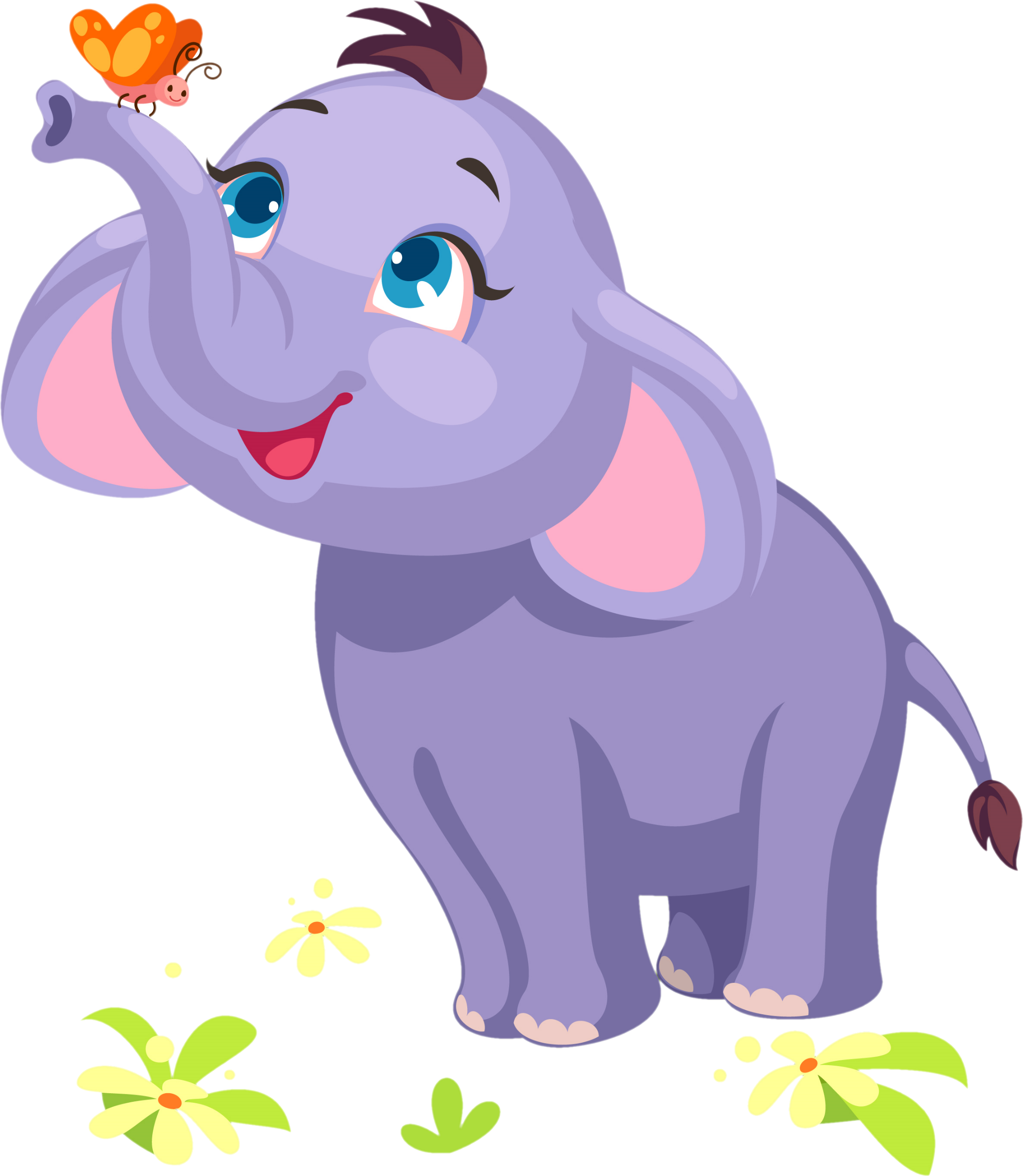 Chủ đề:
CÁC PHÉP TÍNH VỚI SỐ TỰ NHIÊN
CÁC PHÉP TÍNH VỚI SỐ TỰ NHIÊN
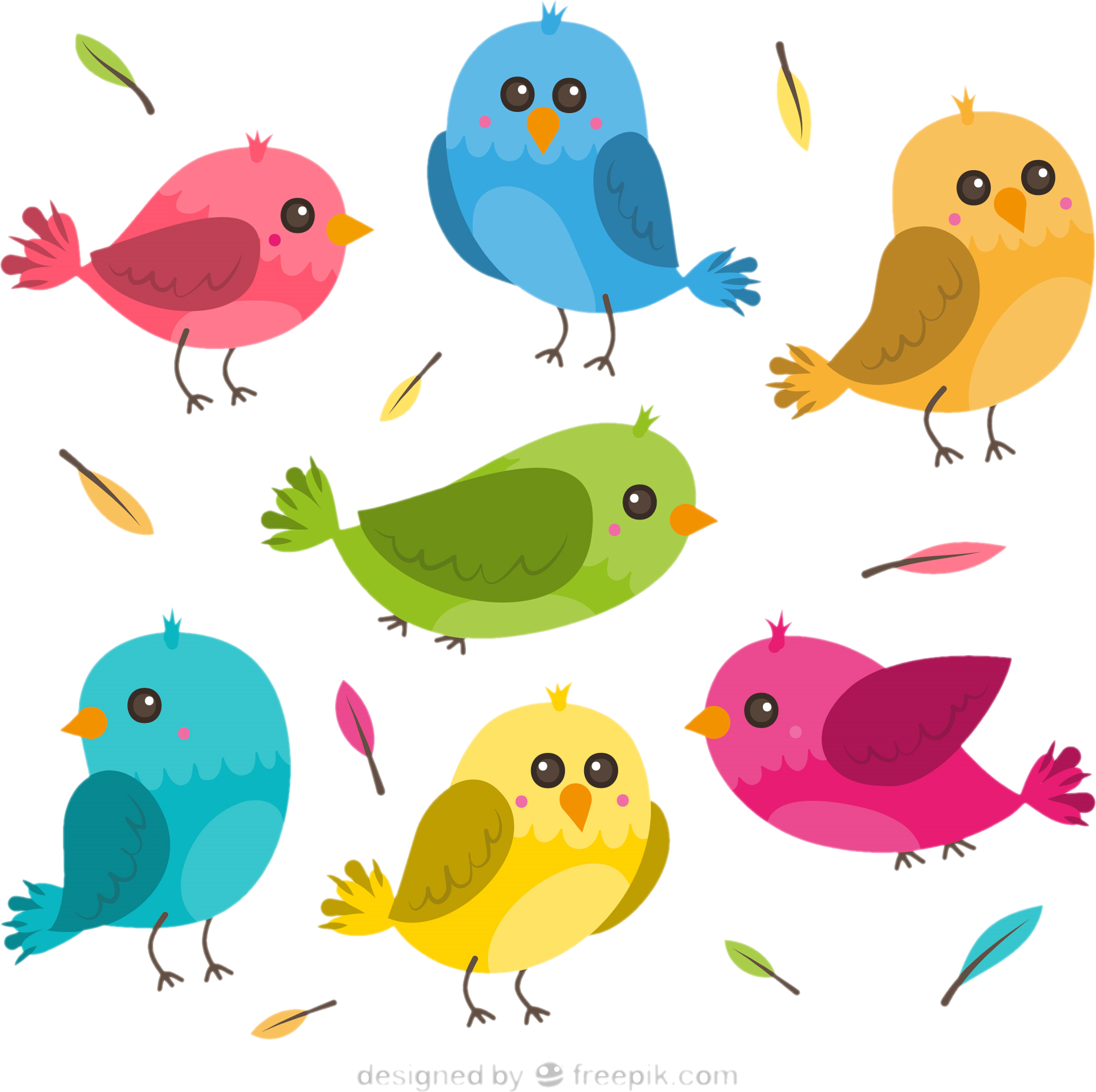 Thứ  ...  ngày ...  tháng ...  năm ...
TOÁN
TOÁN
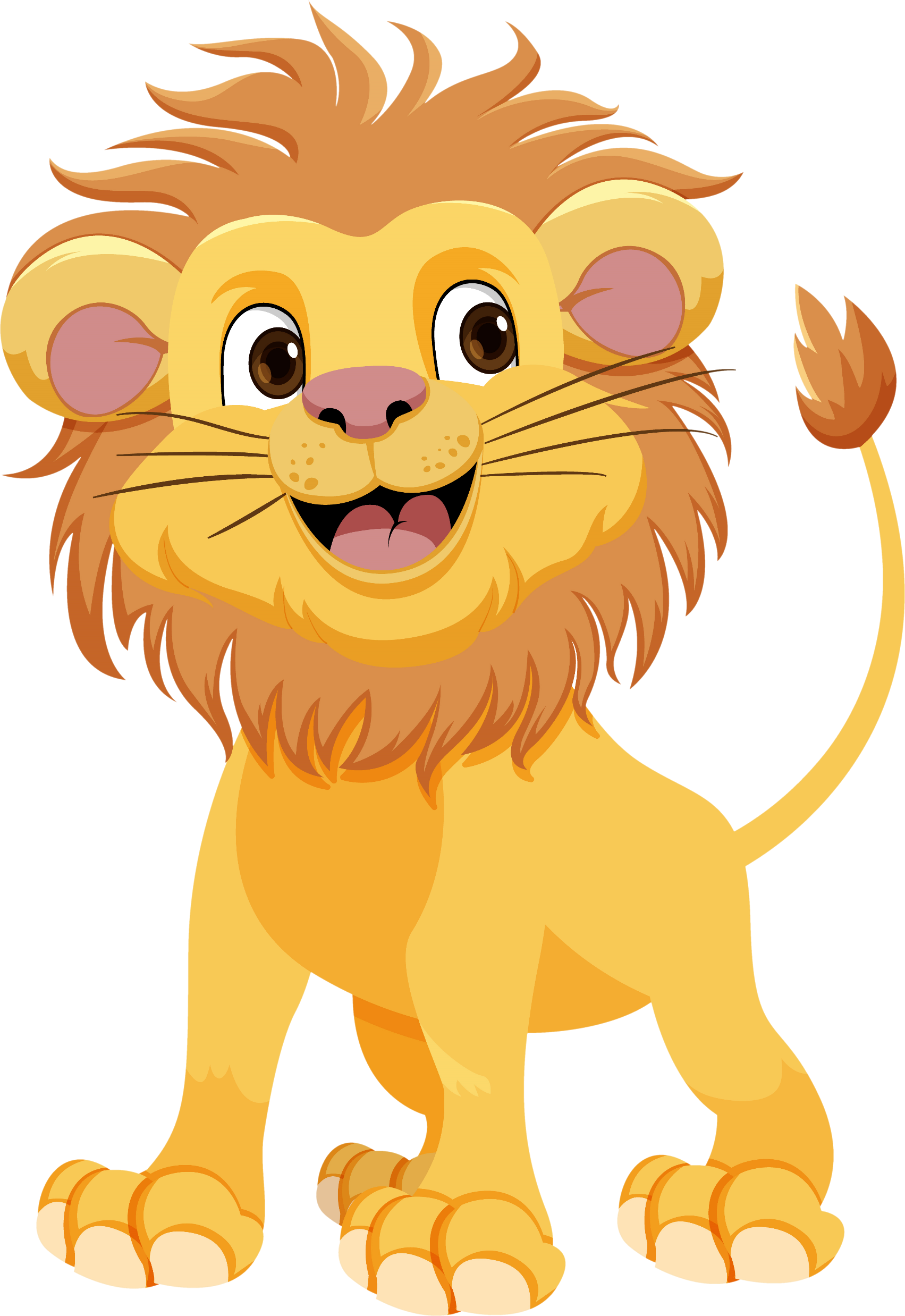 Bài   41 – Tiết 1
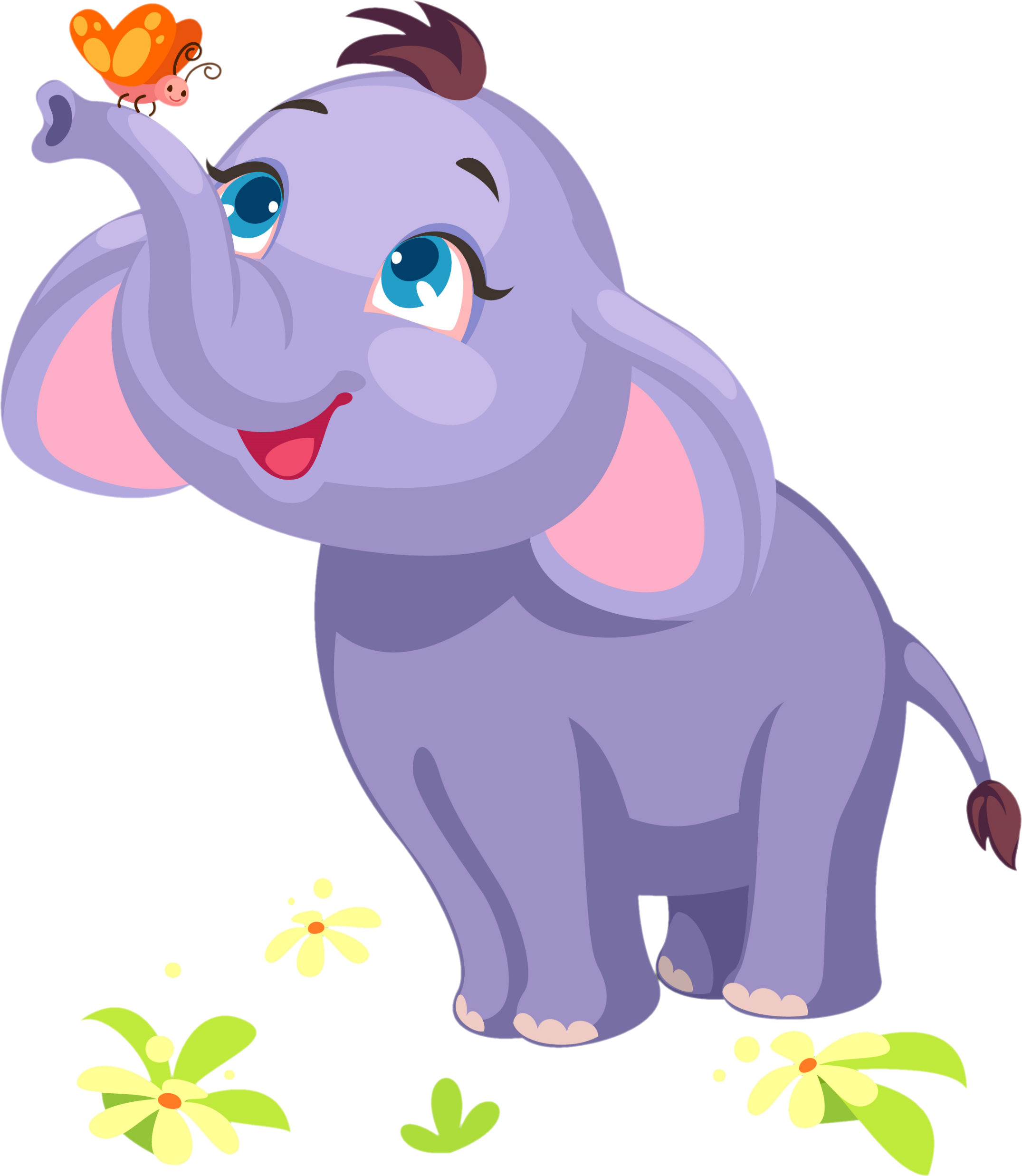 PHÉP TRỪ CÁC SỐ TỰ NHIÊN
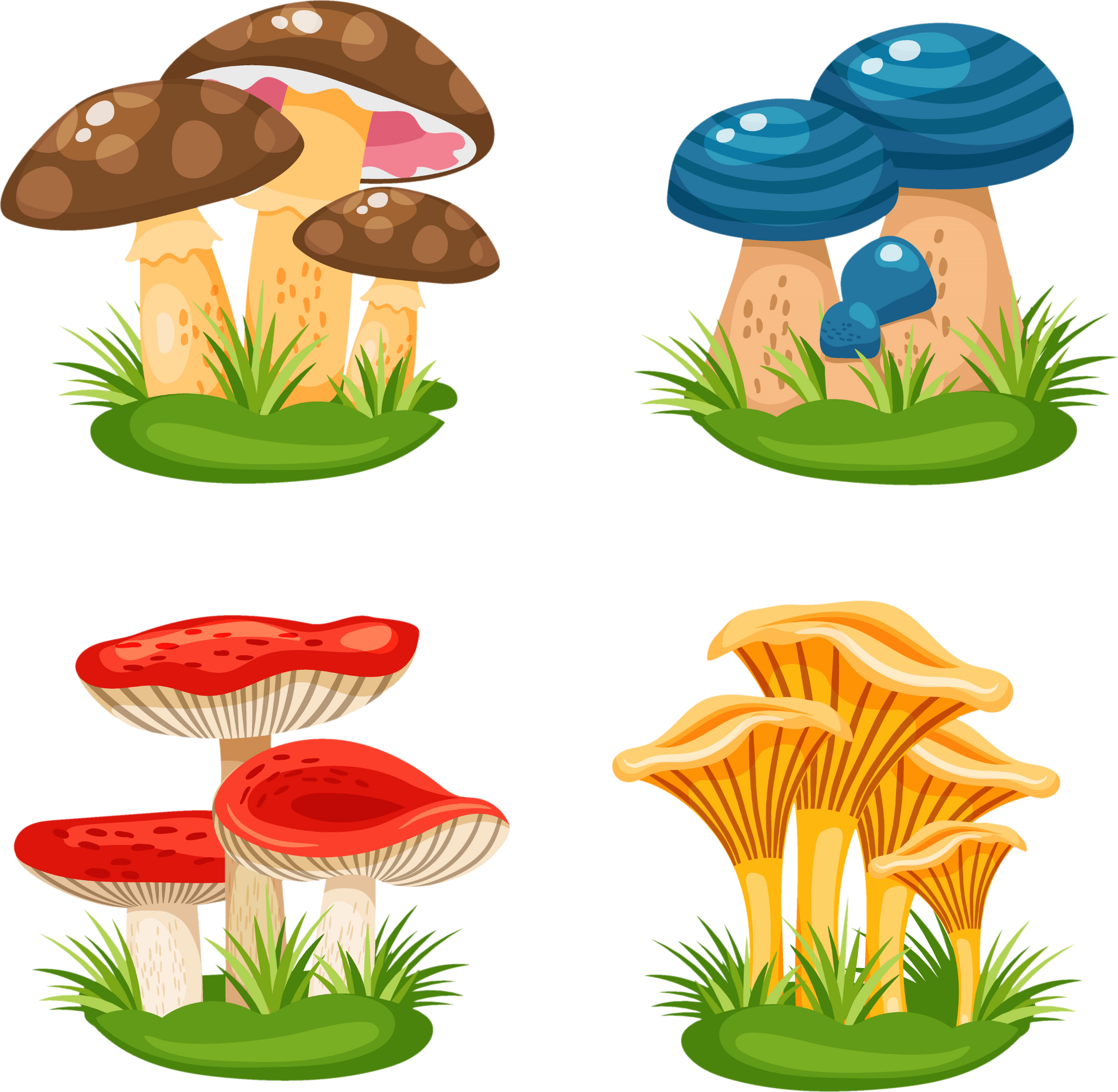 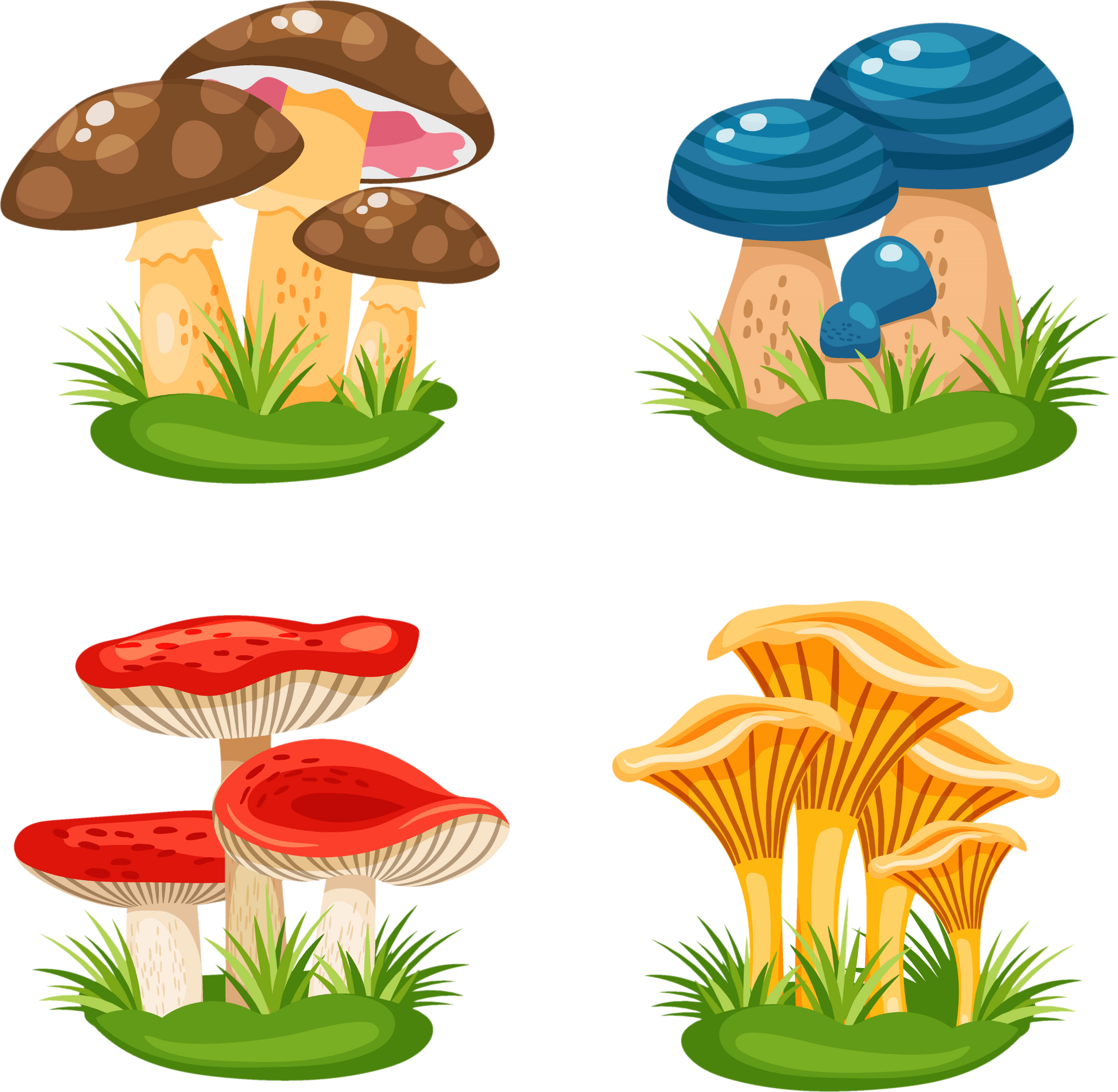 Mục tiêu
Mục tiêu
Học sinh thực hiện được phép trừ các số tự nhiên có nhiều chữ số.
Giải quyết vấn đề đơn giản liên quan đến phép cộng, phép trừ các số tự nhiên có nhiều chữ số.
Học sinh có cơ hội phát triển các năng lực tư duy và lập luận toán học, giao tiếp toán học, mô hình hóa toán học, giải quyết vấn đề toán học và các phẩm chất yêu nước, chăm chỉ, trách nhiệm.
KHỞI ĐỘNG
KHỞI ĐỘNG
Năm 2020, dân số tỉnh Hòa Bình là 861 216 người, nhiều hơn dân số tỉnh Cao Bằng là 328 130 người.
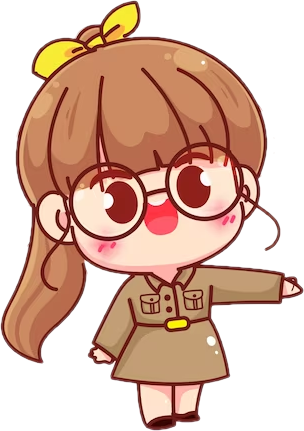 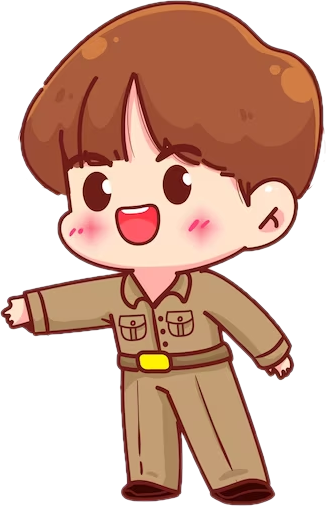 Dân số tỉnh Cao Bằng là bao nhiêu?
Thực hiện như phép trừ trong phạm vi 100 000.
THẢO LUẬN NHÓM 3
THẢO LUẬN NHÓM 3
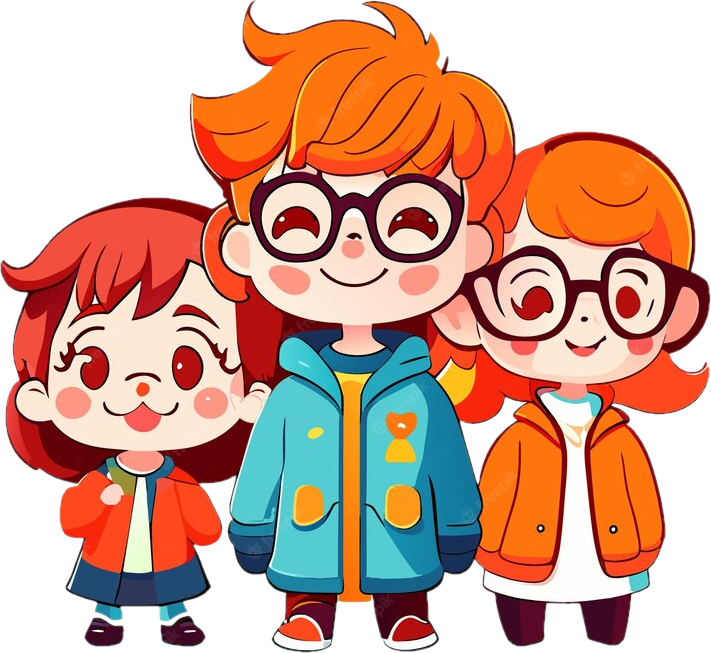 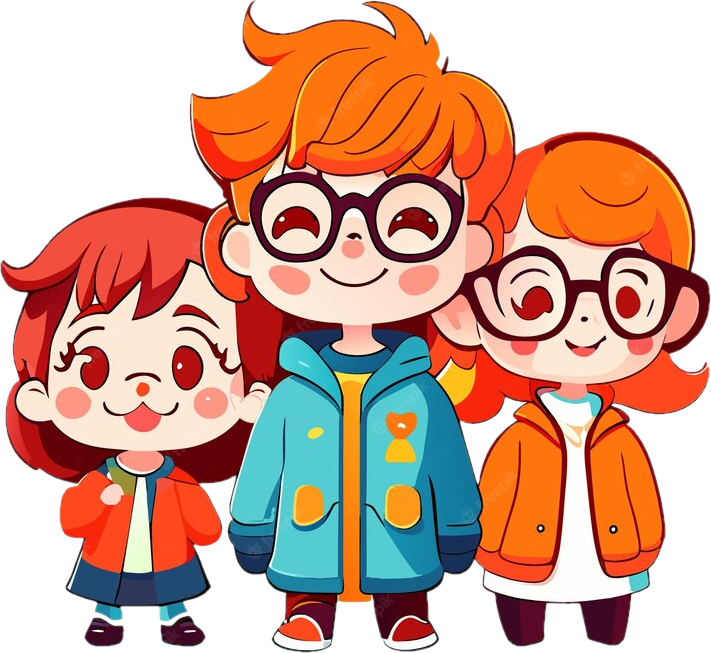 Đọc nội dung phần Khởi động.
Viết phép tính tìm số dân của tỉnh Cao Bằng.
Thực hiện phép tính.
KHÁM PHÁ
KHÁM PHÁ
CHIA SẺ TRƯỚC LỚP
CHIA SẺ TRƯỚC LỚP
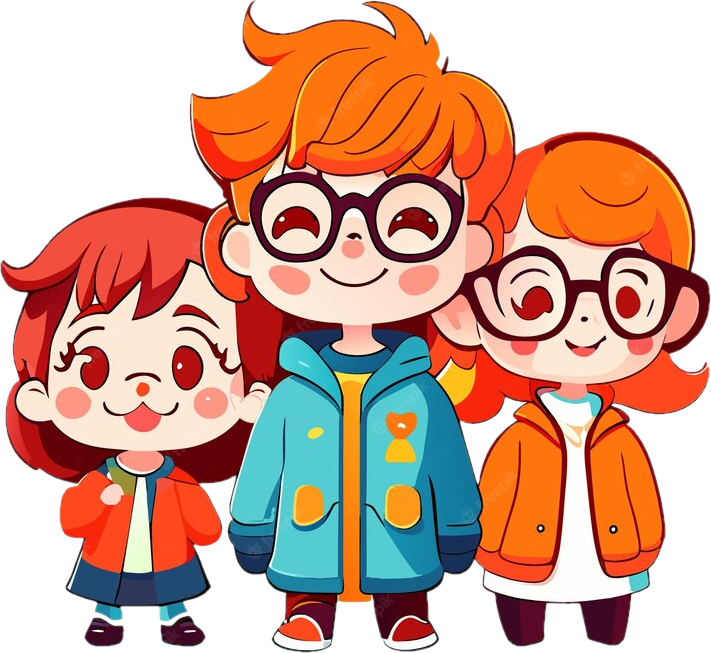 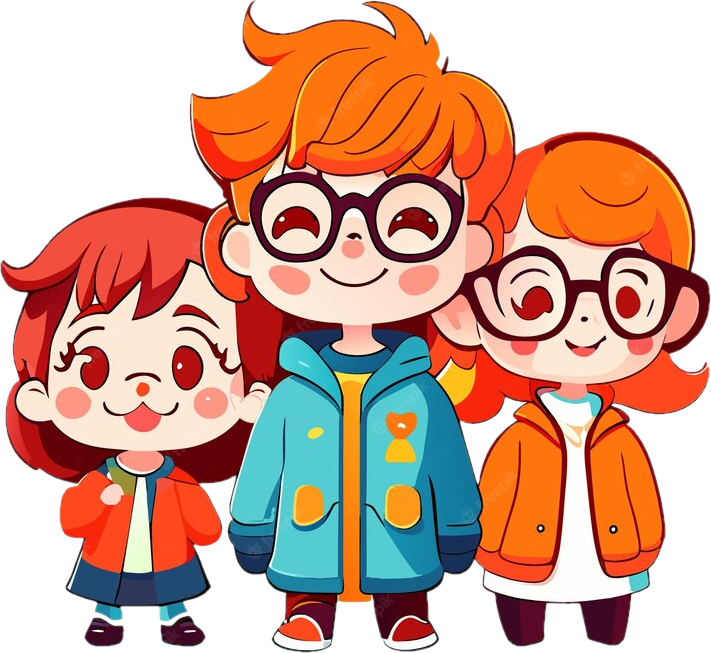 Đọc nội dung phần Khởi động.
Viết phép tính tìm số dân của tỉnh Cao Bằng.
Thực hiện phép tính.
861 216 – 328 130=  ?
Đặt tính  Tính  Thử lại
8 6 1 2 1 6
-
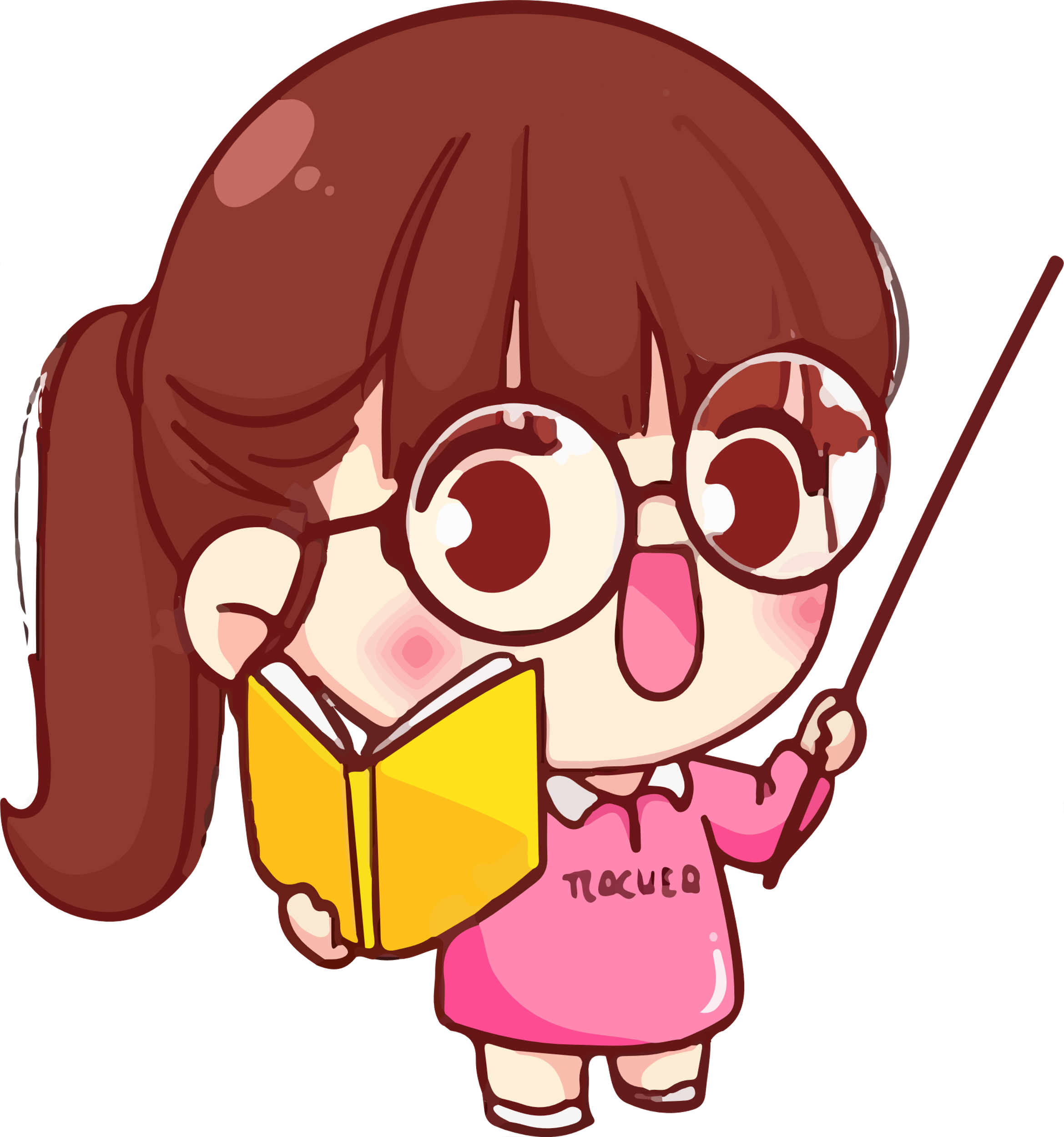 3 2 8 1 3 0
Đặt tính  Tính  Thử lại
6 trừ 0 bằng 6, viết 6.
8 6 1 2 1 6
1 không trừ được 3, lấy 11 trừ 3 bằng 8, viết 8, nhớ 1.
-
3 2 8 1 3 0
1 thêm 1 bằng 2, 2 trừ 2 bằng 0, viết 0.
1 không trừ được 8, lấy 11 trừ 8 bằng 3, viết 3, nhớ 1.
8
6
5
3
0
3
2 thêm 1 bằng 3, 6 trừ 3 bằng 3, viết 3.
8 trừ 3 bằng 5, viết 5.
Đặt tính  Tính  Thử lại
+ Các số khi viết theo hàng dọc đã chính xác chưa?
8 6 1 2 1 6
-
+ Đặt phép tính đúng chưa?
3 2 8 1 3 0
+ Dò lại phép tính ở từng hàng, đặc biệt lưu ý trường hợp có nhớ.
8
6
5
3
0
3
+ Có thể thử lại bằng cách thực hiện phép cộng: Hiệu cộng với số trừ, nếu ra kết quả là số bị trừ thì đúng.
CÁCH TRỪ CÁC SỐ TỰ NHIÊN
CÁCH TRỪ CÁC SỐ TỰ NHIÊN
Đặt tính: Các chữ số cùng hàng đặt thẳng cột với nhau.
Tính
+ Từ phải sang trái.
+ Nếu phép trừ ở một hàng là có nhớ thì thêm 1 vào chữ số của số trừ ở hàng cao hơn, liền nó.
Thử lại
+ Kiểm tra lại các số khi viết ở hàng dọc.
+ Kiểm tra lại cách đặt tính.
+ Dò lại các phép trừ ở từng hàng hay thử lại bằng phép cộng.
THỰC HÀNH
THỰC HÀNH
Đặt tính rồi tính.
1
Thực hiện từng bài vào bảng con
a) 764 933 – 241 532
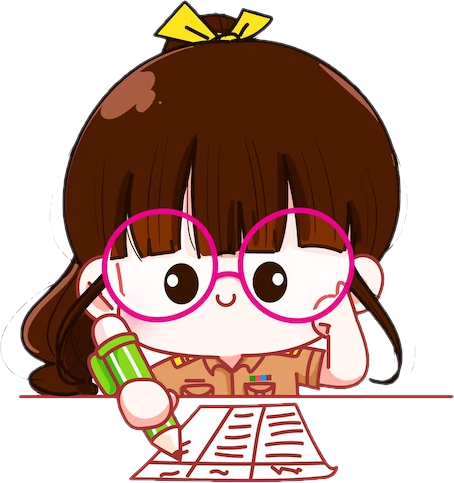 b) 875 168 – 684 352
c) 6 952 173 – 712 041
d) 37 159 645 – 2 613 914
a) 764 933 – 241 532
Đặt tính rồi tính.
1
3 trừ 2 bằng 1, viết 1.
7 6 4 9 3 3
3 trừ 3 bằng 0, viết 0.
-
9 trừ 5 bằng 4, viết 4.
2 4 1 5 3 2
4 trừ 1 bằng 3, viết 3.
0
1
5
3
4
2
6 trừ 4 bằng 2, viết 2.
7 trừ 2 bằng 5, viết 5.
764 933 – 241 532 = 523 401
b) 875 168 – 684 352
Đặt tính rồi tính.
1
8 trừ 2 bằng 6, viết 6.
8 7 5 1 6 8
6 trừ 5 bằng 1, viết 1.
-
1 không trừ được 3, lấy 11 trừ 3 bằng 8, viết 8, nhớ 1.
6 8 4 3 5 2
4 thêm 1 bằng 5, 5 trừ 5 bằng 0, viết 0.
1
6
1
0
8
9
7 không trừ được 8, lấy 17 trừ 8 bằng 9, viết 9, nhớ 1.
6 thêm 1 bằng 7, 8 trừ 7 bằng 1, viết 1.
875 168 – 684 352 = 190 816
c) 6 952 173 – 712 041
Đặt tính rồi tính.
1
3 trừ 1 bằng 2, viết 2.
6 9 5 2 1 7 3
7 trừ 4 bằng 3, viết 3.
-
1 trừ 0 bằng 1, viết 1.
7 1 2 0 4 1
2 trừ 2 bằng 0, viết 0.
5 trừ 1 bằng 4, viết 4.
3
2
2
0
1
4
6
9 trừ 7 bằng 2, viết 2.
6 hạ 6, viết 6.
6 952 173 – 712 041 = 6 240 132
d) 37 159 645 – 2 613 914
Đặt tính rồi tính.
1
5 trừ 4 bằng 1, viết 1.
4 trừ 1 bằng 3, viết 3.
3 7 1 5 9 6 4 5
6 không trừ được 9, lấy 16 trừ 9 bằng 7, viết 7.
-
3 thêm 1 bằng 4, 9 trừ 4 bằng 5, viết 5.
2 6 1 3 9 1 4
5 trừ 1 bằng 4, viết 4.
1 không trừ được 6, lấy 11 trừ 6 bằng 5, viết 5.
3
1
3
5
5
7
4
4
2 thêm 1 bằng 3, 7 trừ 3 bằng 4, viết 4.
3 hạ 3, viết 3.
37 159 645 – 2 613 914 = 34 545 731
LƯU Ý KHI THỰC HIỆN PHÉP CỘNG, PHÉP TRỪ Ở THỂ LOẠI ĐẶT TÍNH RỒI TÍNH
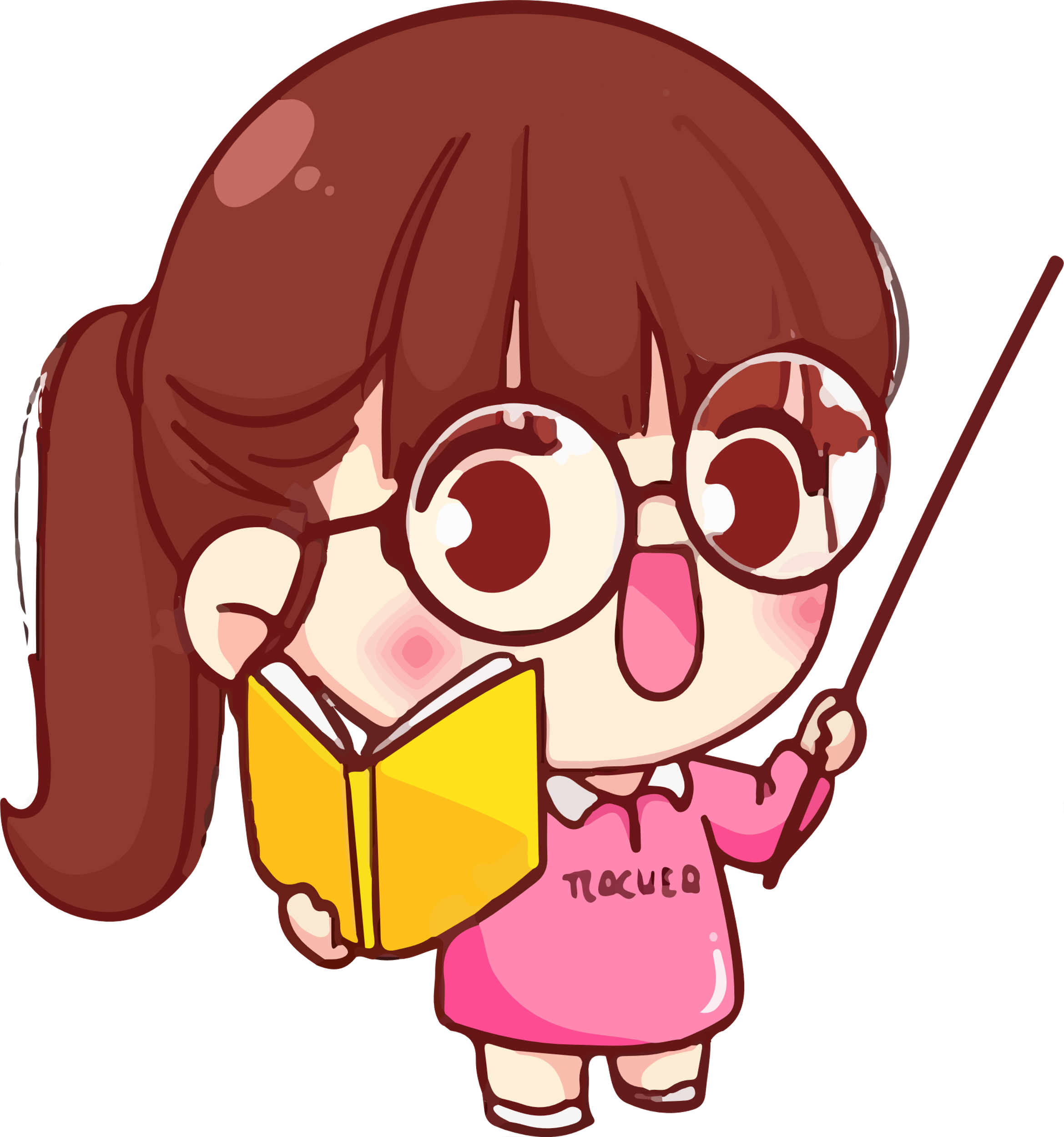 Các chữ số cùng hàng đặt thẳng cột với nhau.
Tính từ phải sang trái, tức là từ hàng đơn vị đến hàng chục, hàng trăm, hàng nghìn.
Tính nhẩm.
2
THẢO LUẬN NHÓM ĐÔI
a) 50 000 - 20 000 + 400 000
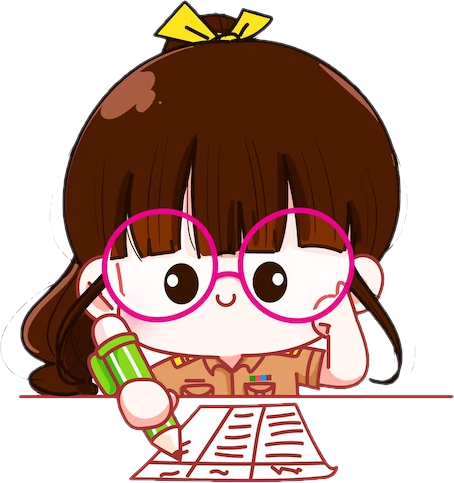 b) 730 000 - 30 000 - 400 000
c) 970 000 – (60 000 + 10 000)
d) 400 000 + (90 000 - 60 000 - 30 000)
Tính nhẩm.
2
THẢO LUẬN NHÓM ĐÔI
Thứ tự thực hiện phép tính trong biểu thức:
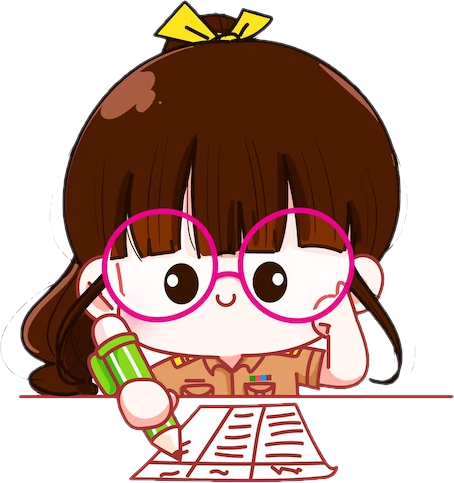 a) 50 000 - 20 000 + 400 000
Thực hiện theo thứ tự từ trái sang phải.
c) 970 000 – (60 000 + 10 000)
Thực hiện phép tính trong ngoặc trước.
Cách nhẩm: coi chục nghìn là đơn vị đếm.
Tính nhẩm.
2
THỰC HIỆN CÁ NHÂN
a) 50 000 - 20 000 + 400 000
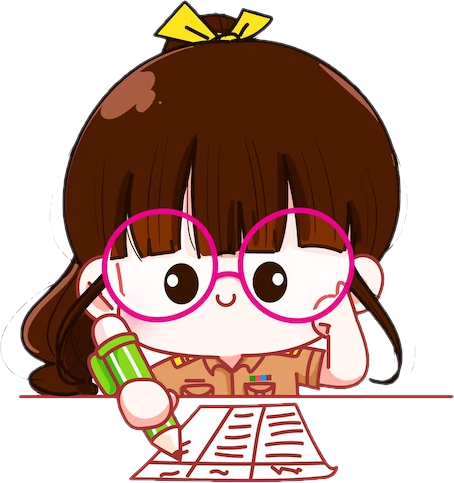 b) 730 000 - 30 000 - 400 000
c) 970 000 – (60 000 + 10 000)
d) 400 000 + (90 000 - 60 000 - 30 000)
Tính nhẩm.
2
a) 50 000 - 20 000 + 400 000
+  400 000
= 		30 000
= 		430 000
5 chục nghìn trừ 2 chục nghìn bằng 3 chục nghìn;
3 chục nghìn cộng 40 chục nghìn bằng 43 chục nghìn, tức là 4 trăm 3 mươi nghìn.
Tính nhẩm.
2
b) 730 000 - 30 000 - 400 000
-  400 000
= 	   700 000
= 		300 000
73 chục nghìn trừ 3 chục nghìn bằng 70 chục nghìn;
70 chục nghìn trừ 40 chục nghìn bằng 30 chục nghìn, tức là 3 trăm nghìn.
Tính nhẩm.
2
c) 970 000 – (60 000 + 10 000)
-  		70 000
= 970 000
= 		900 000
Lấy 6 chục nghìn cộng 1 chục nghìn bằng 7 chục nghìn.
97 chục nghìn trừ 7 chục nghìn bằng 90 chục nghìn, tức là 9 trăm nghìn.
Tính nhẩm.
2
d) 400 000 + (90 000 - 60 000 - 30 000)
+  			      0
= 400 000
= 		400 000
Lấy 9 chục nghìn trừ 6 chục nghìn trừ 3 chục nghìn  bằng 0.
40 chục nghìn cộng 0 bằng 40 chục nghìn, tức là 4 trăm nghìn.
CỦNG CỐ
CỦNG CỐ
Câu 1: Tính
725 094 – 274 965
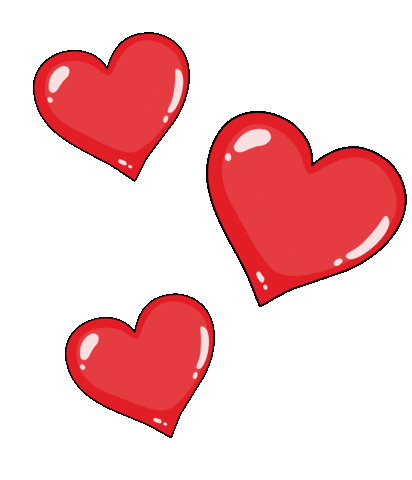 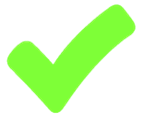 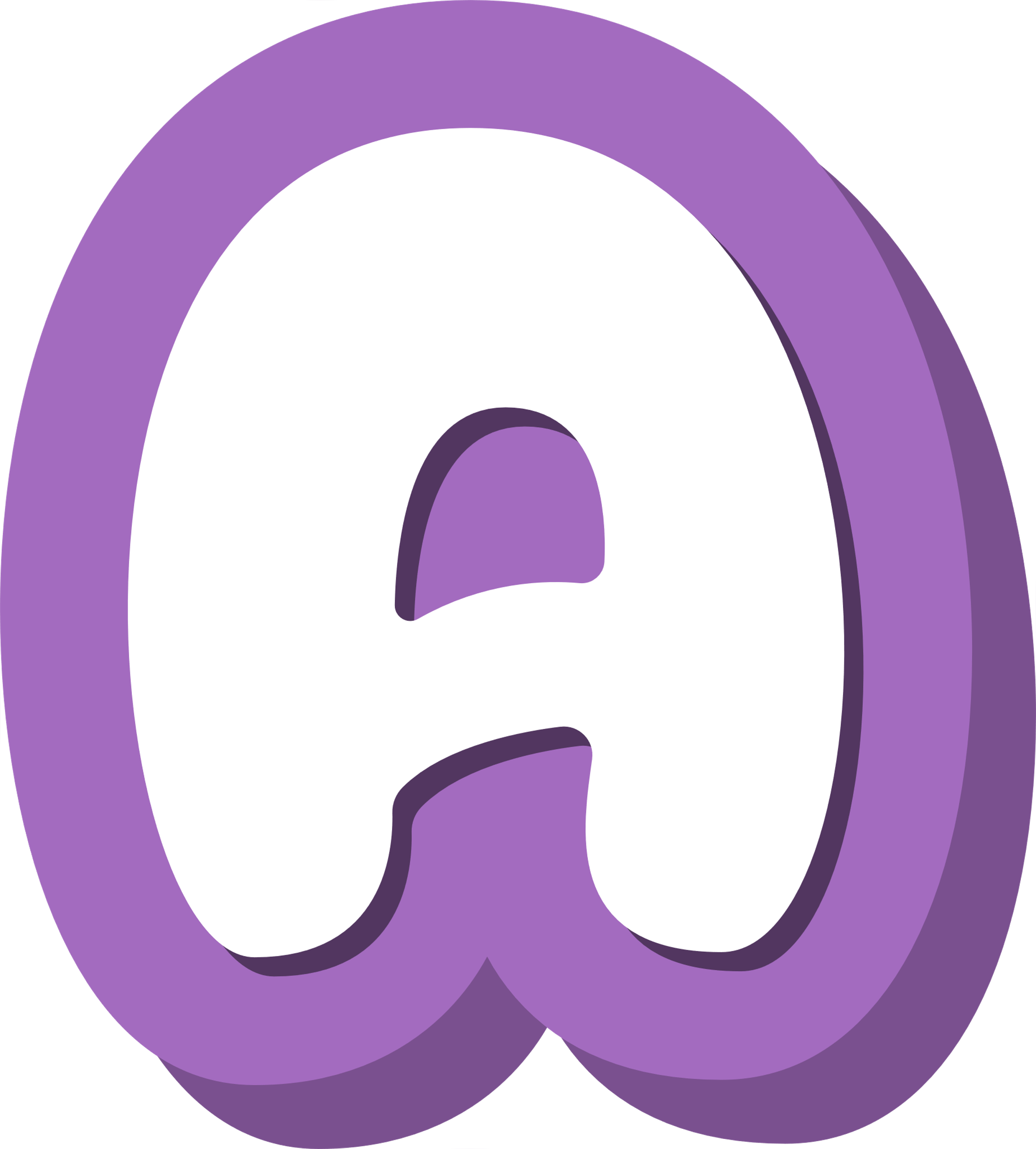 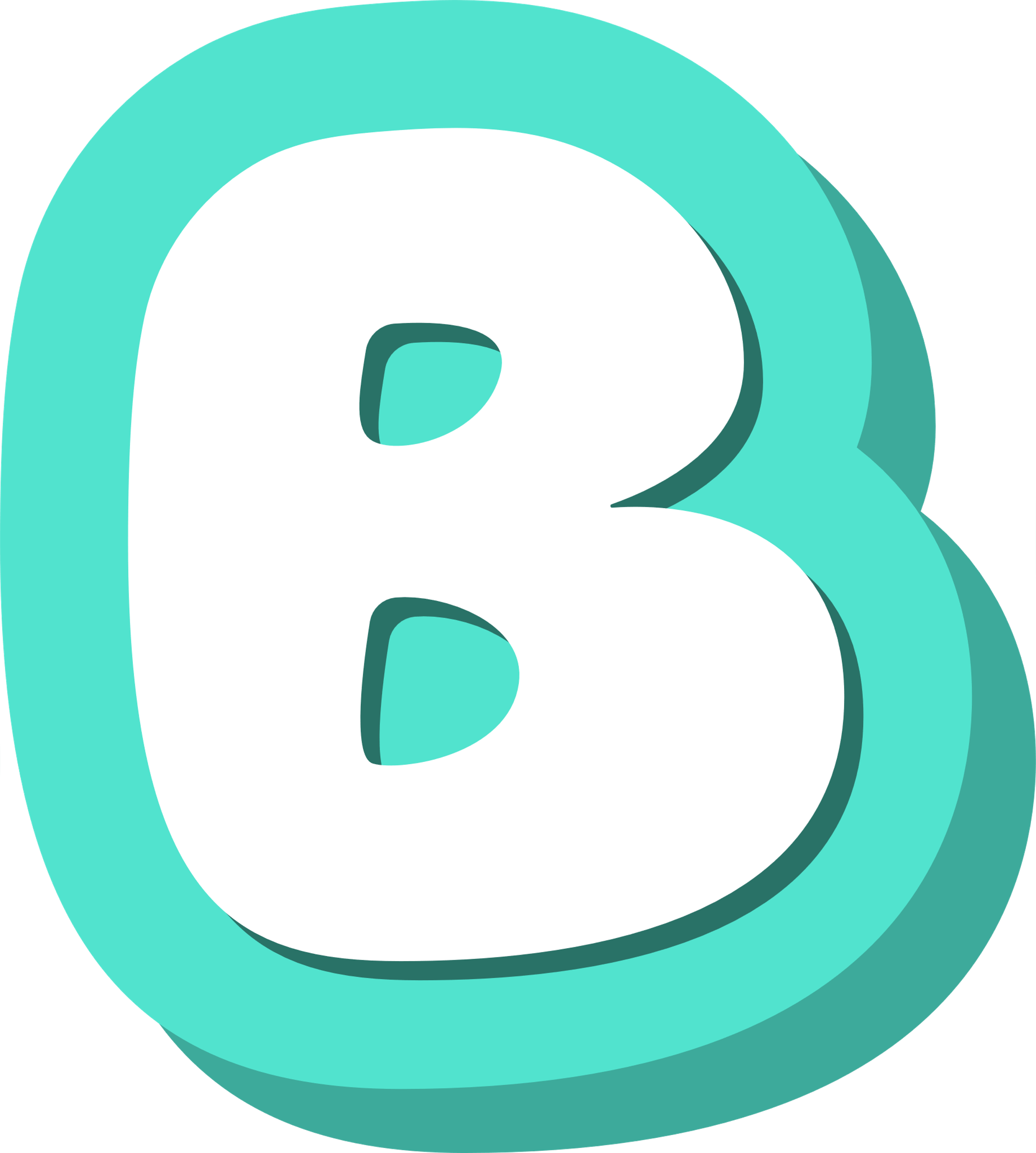 450 129
450 139
550 129
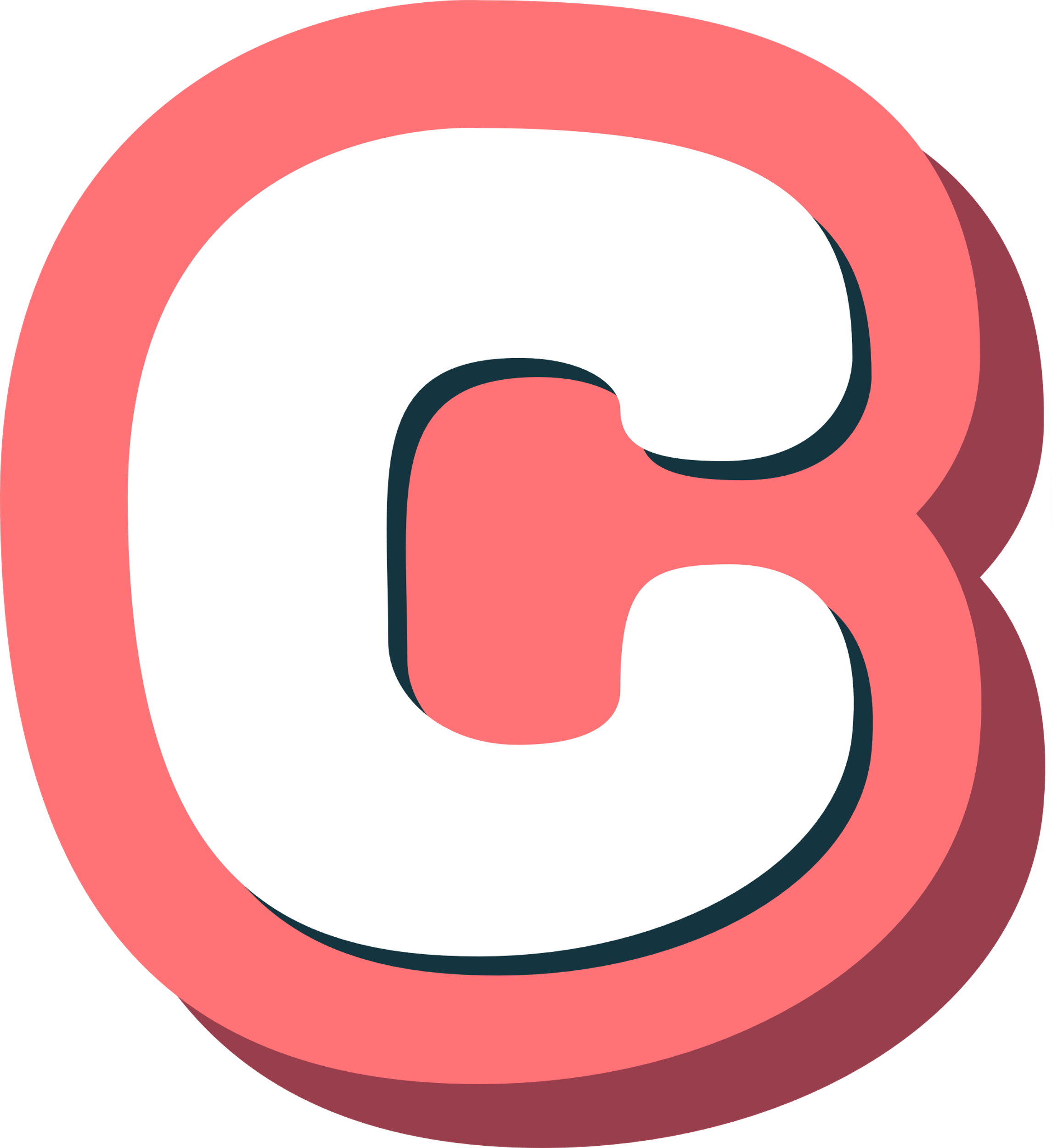 550 139
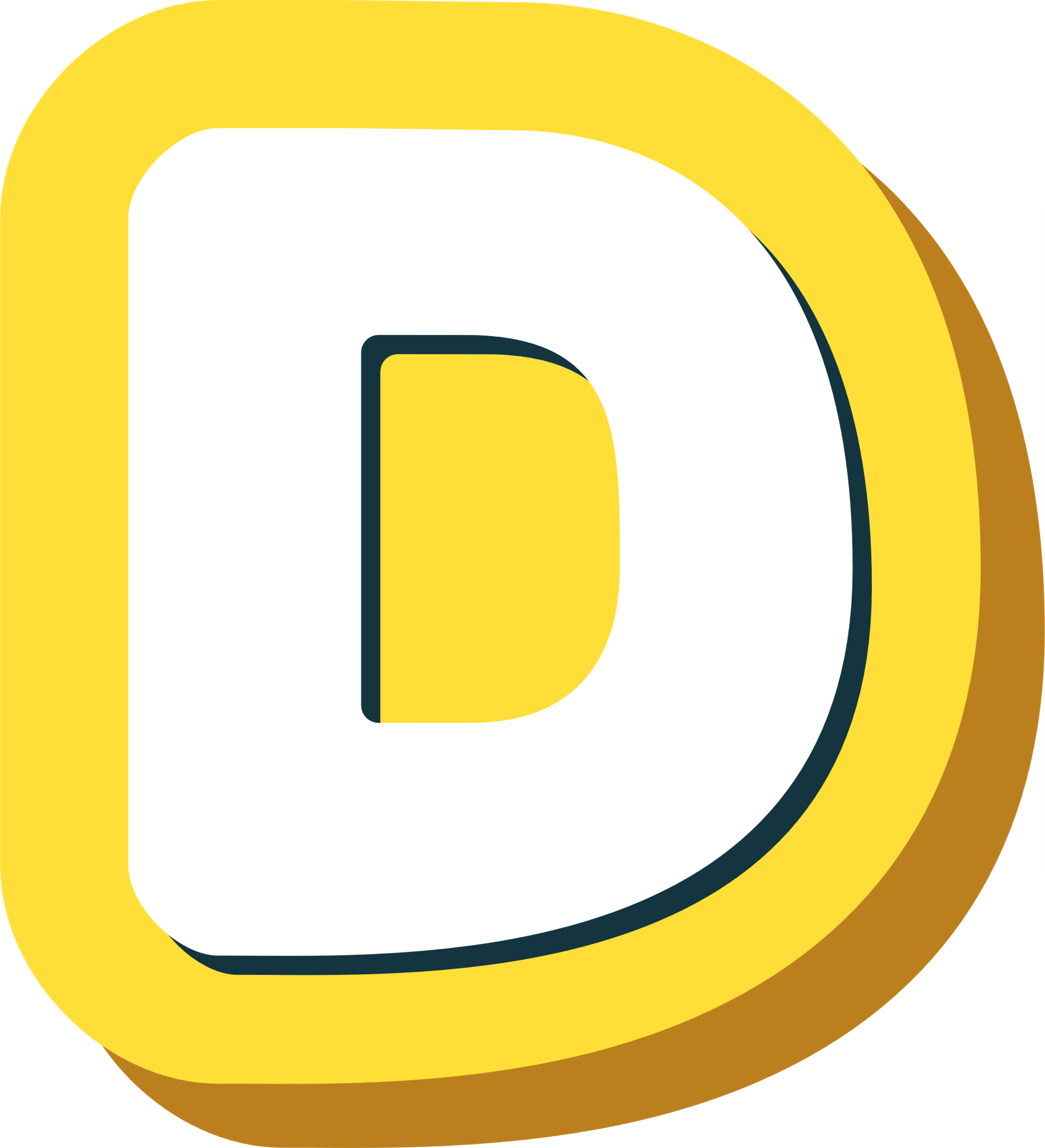 [Speaker Notes: GV CLICK CHUỘT VÀO KHUNG ĐÁP ÁN  XUẤT HIỆN KẾT QUẢ ĐÚNG/SAI]
Câu 2: Tính nhẩm
520 000 – 300 000 – 20 000
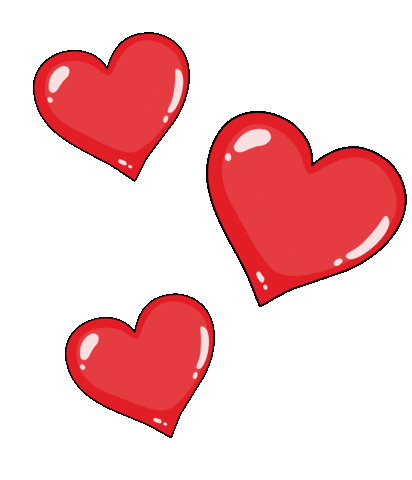 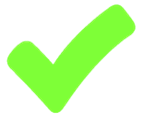 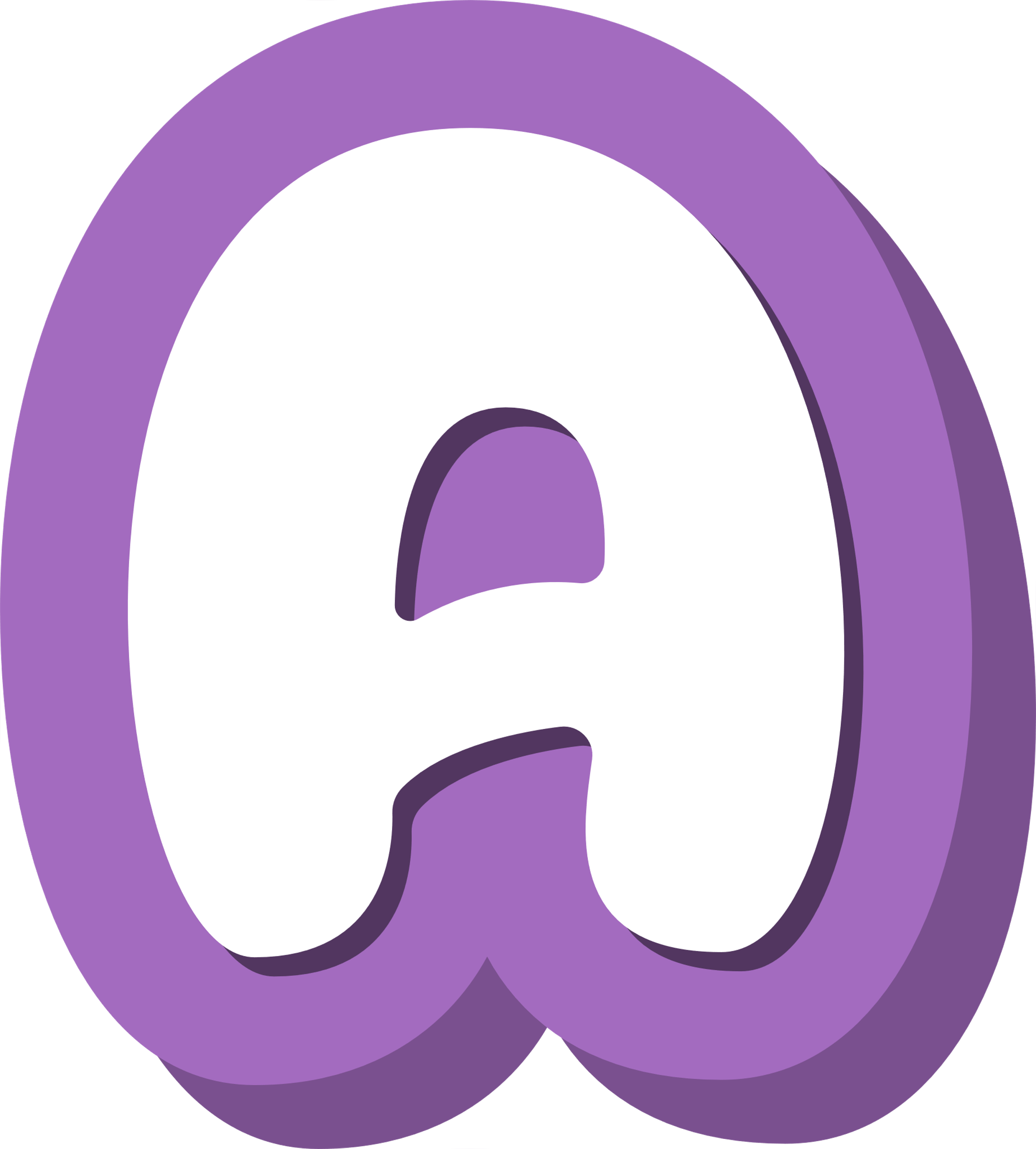 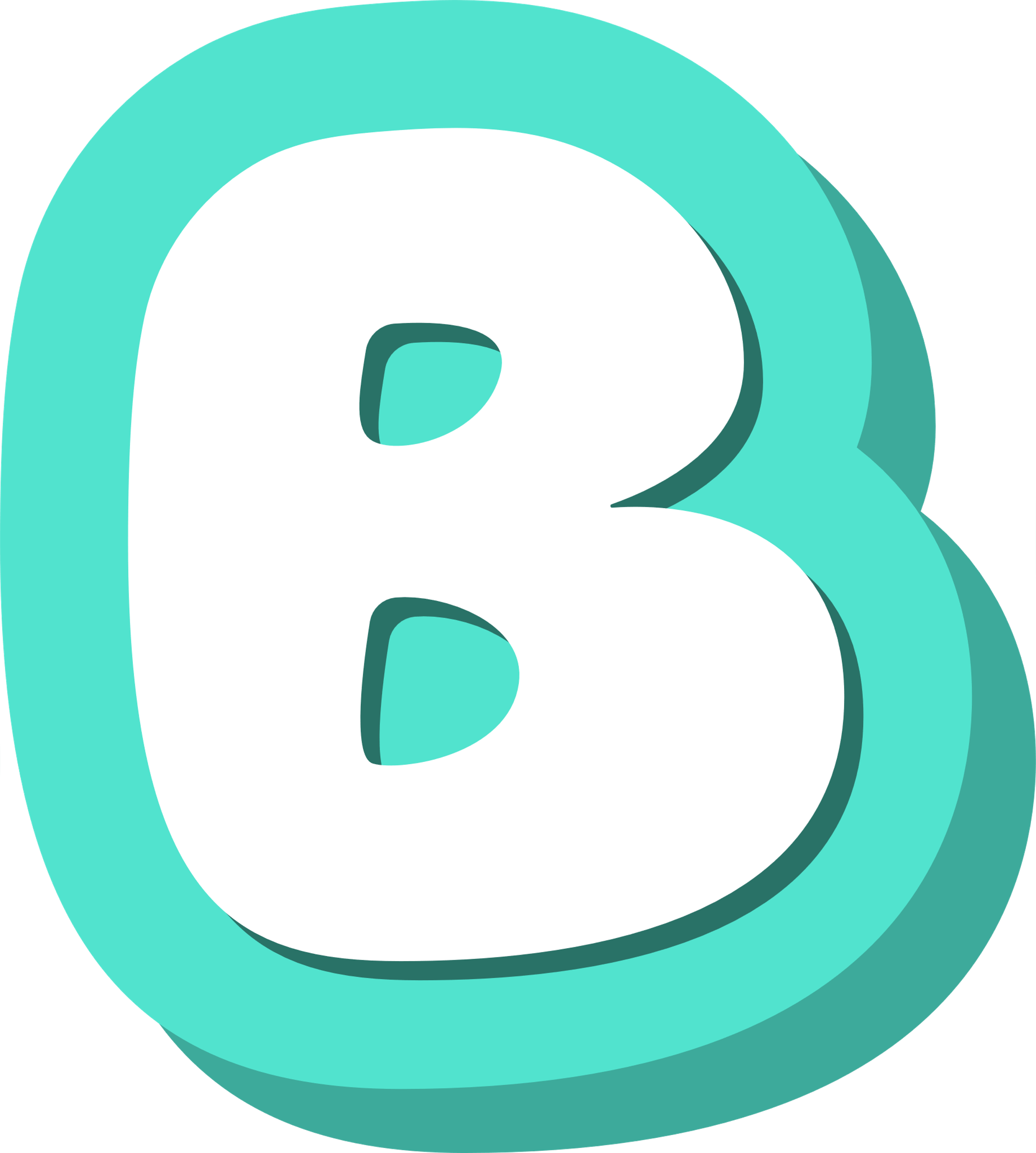 100 000
200 000
300 000
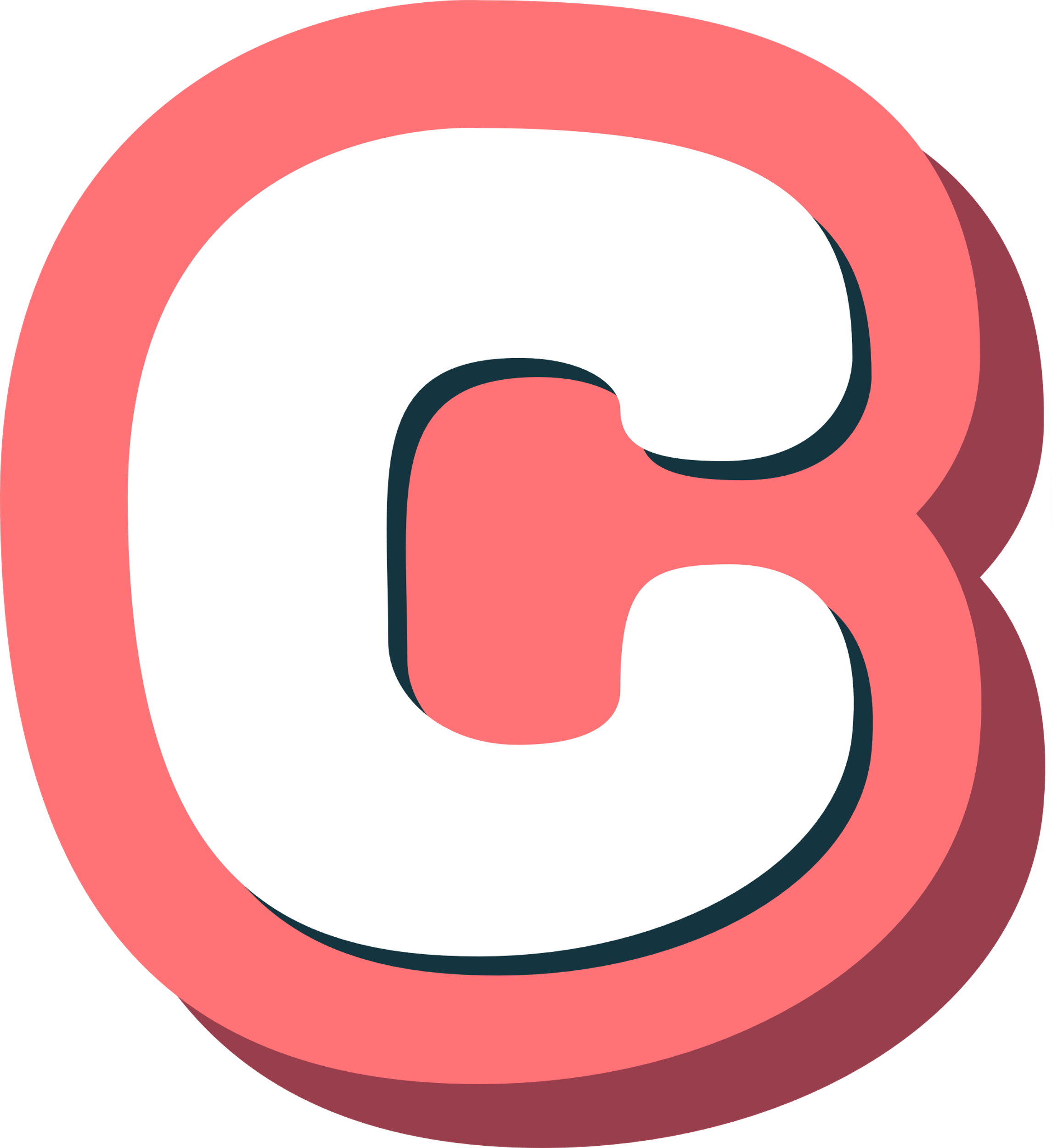 400 000
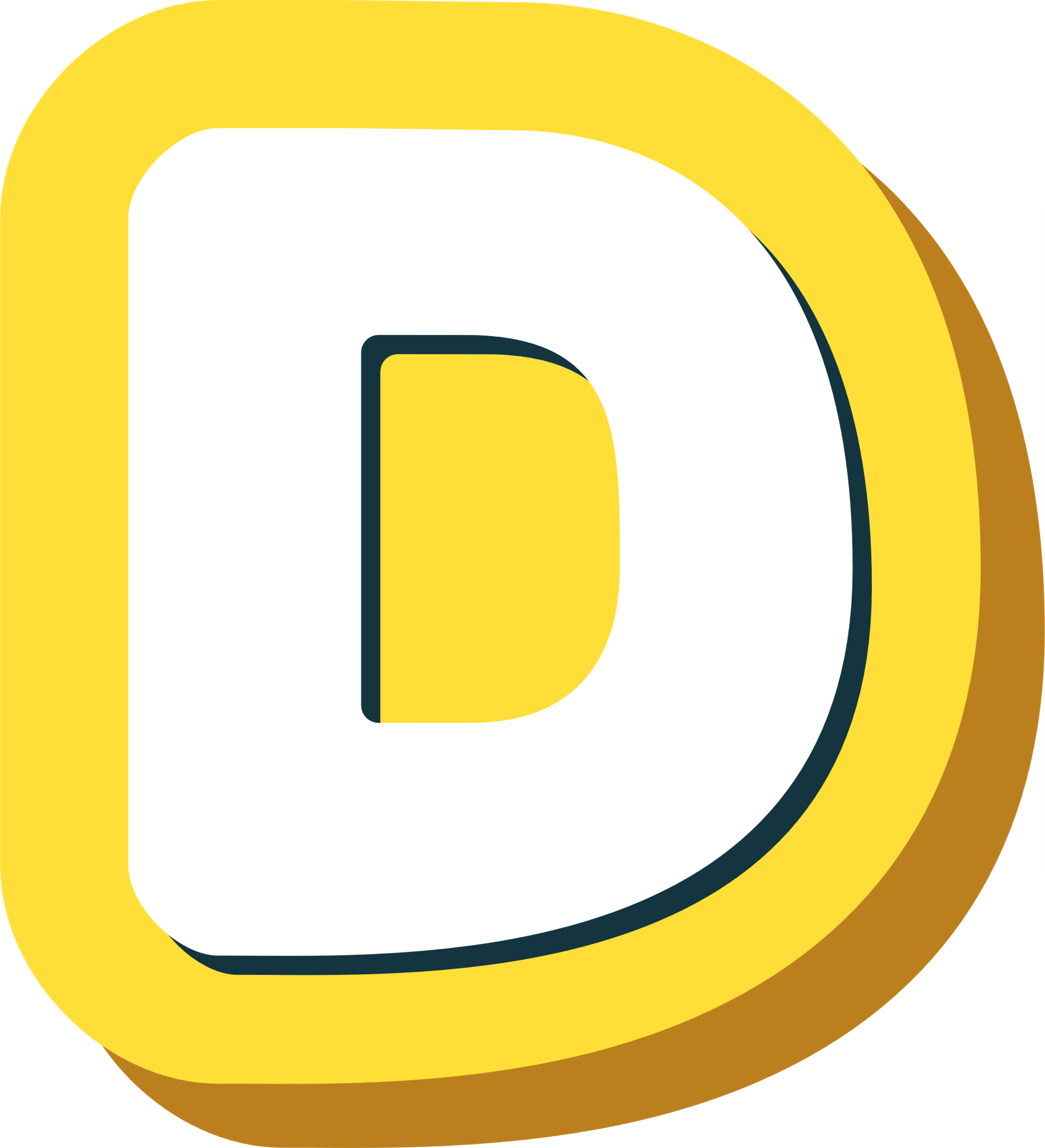 [Speaker Notes: GV CLICK CHUỘT VÀO KHUNG ĐÁP ÁN  XUẤT HIỆN KẾT QUẢ ĐÚNG/SAI]
Câu 3: Tính nhẩm
720 000 – 300 000 + 80 000
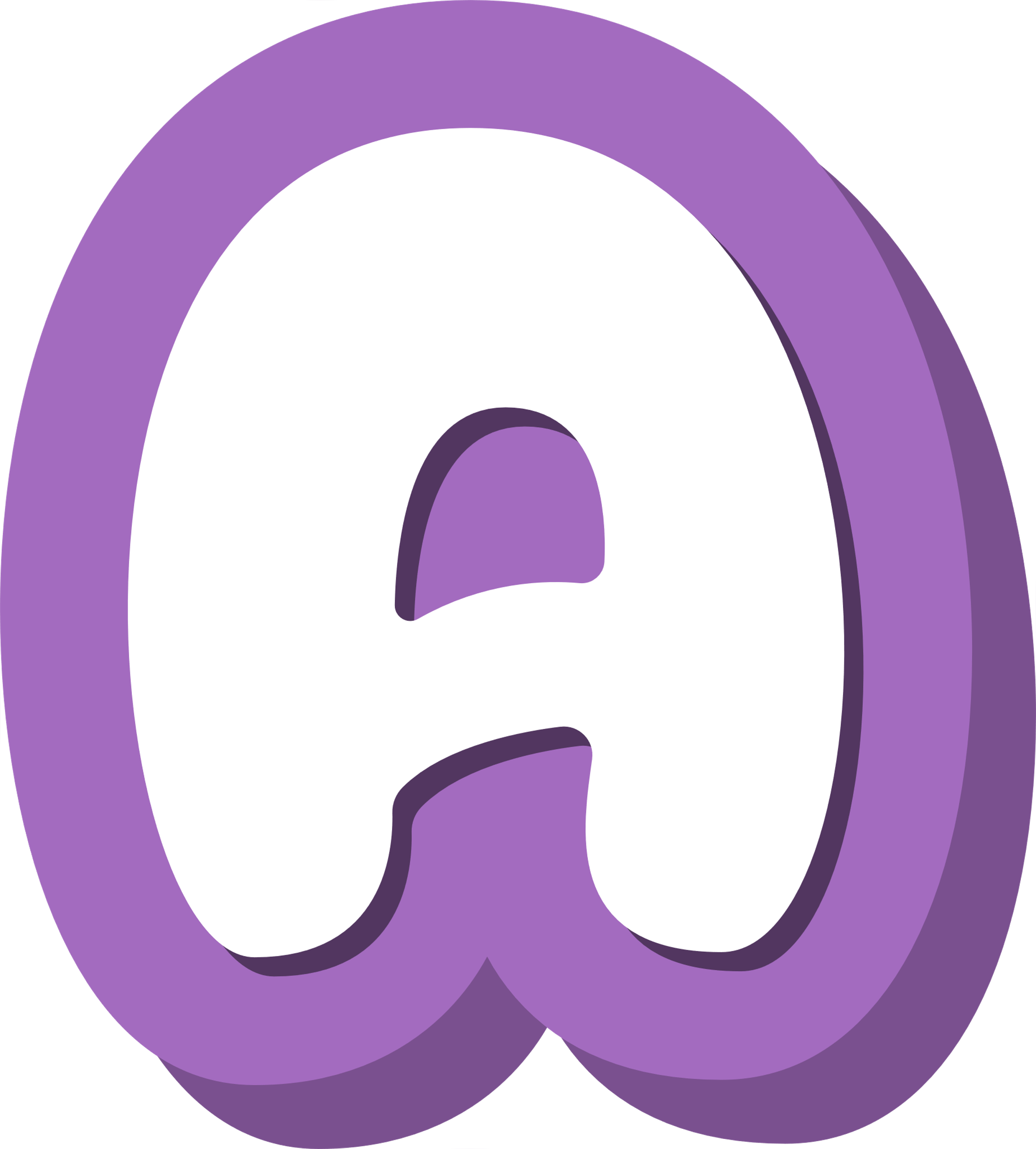 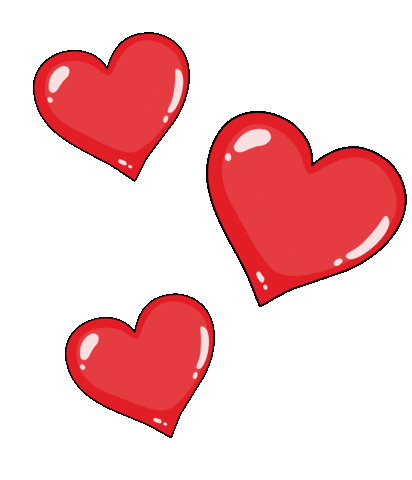 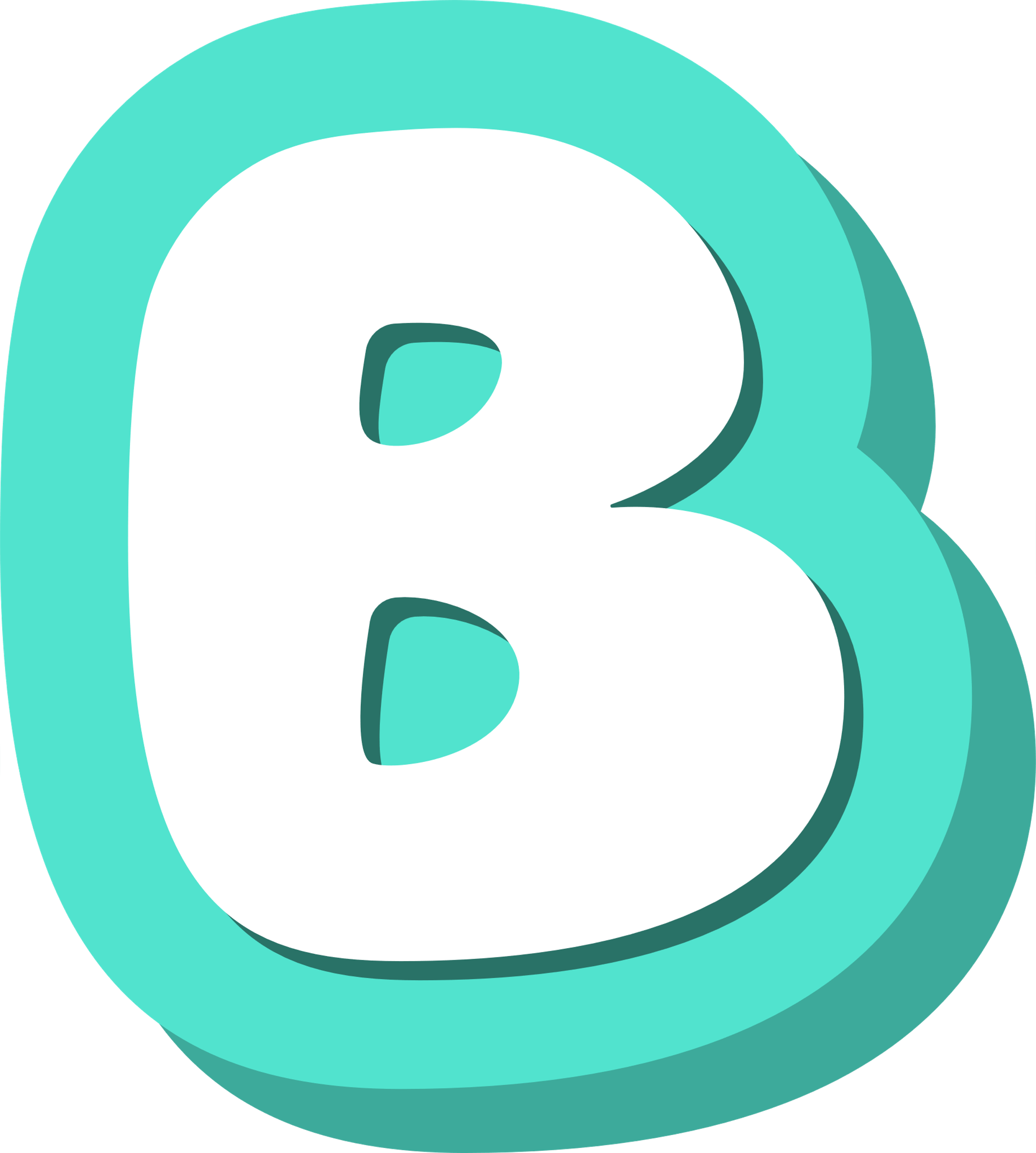 200 000
300 000
400 000
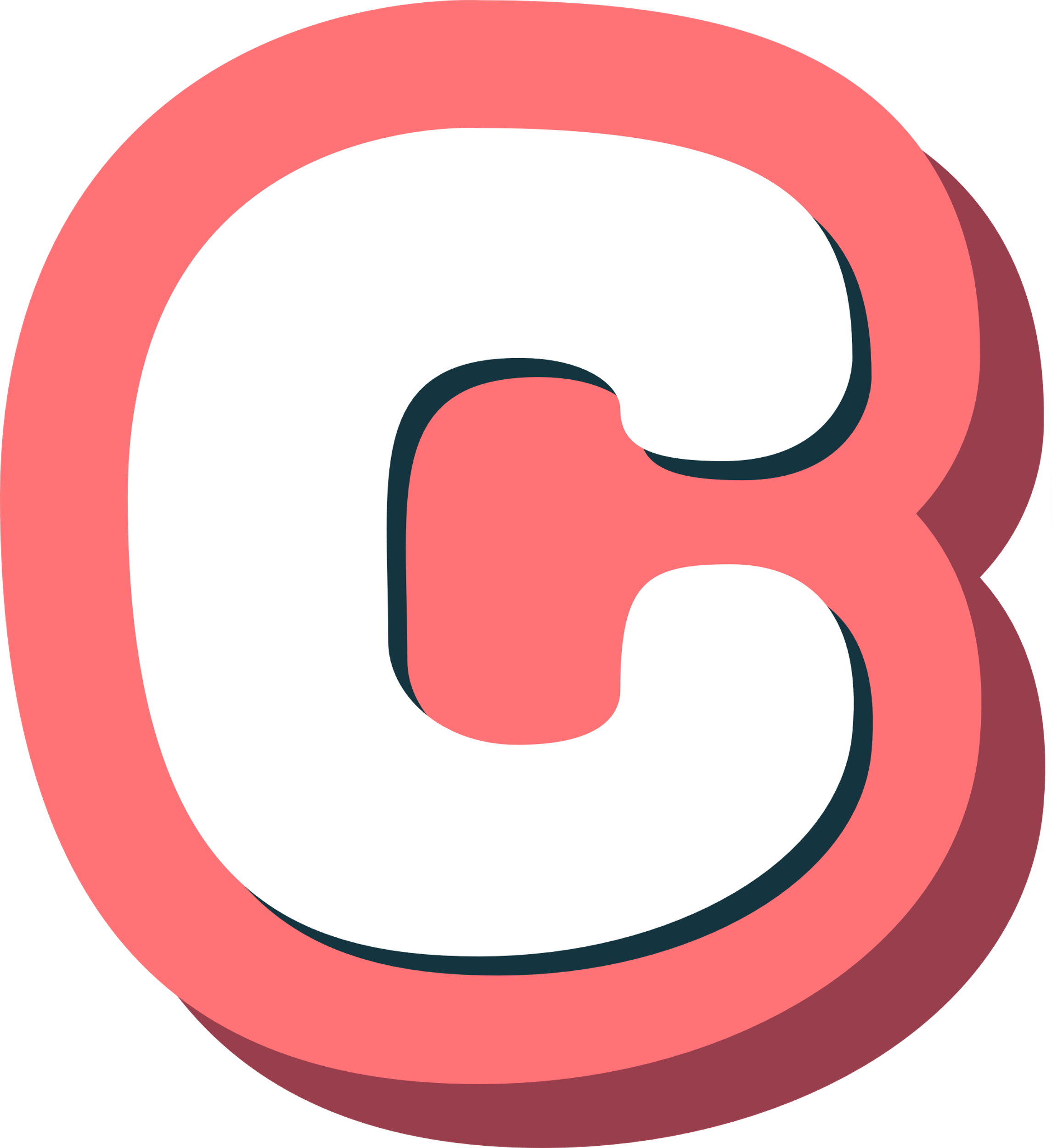 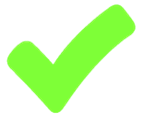 500 000
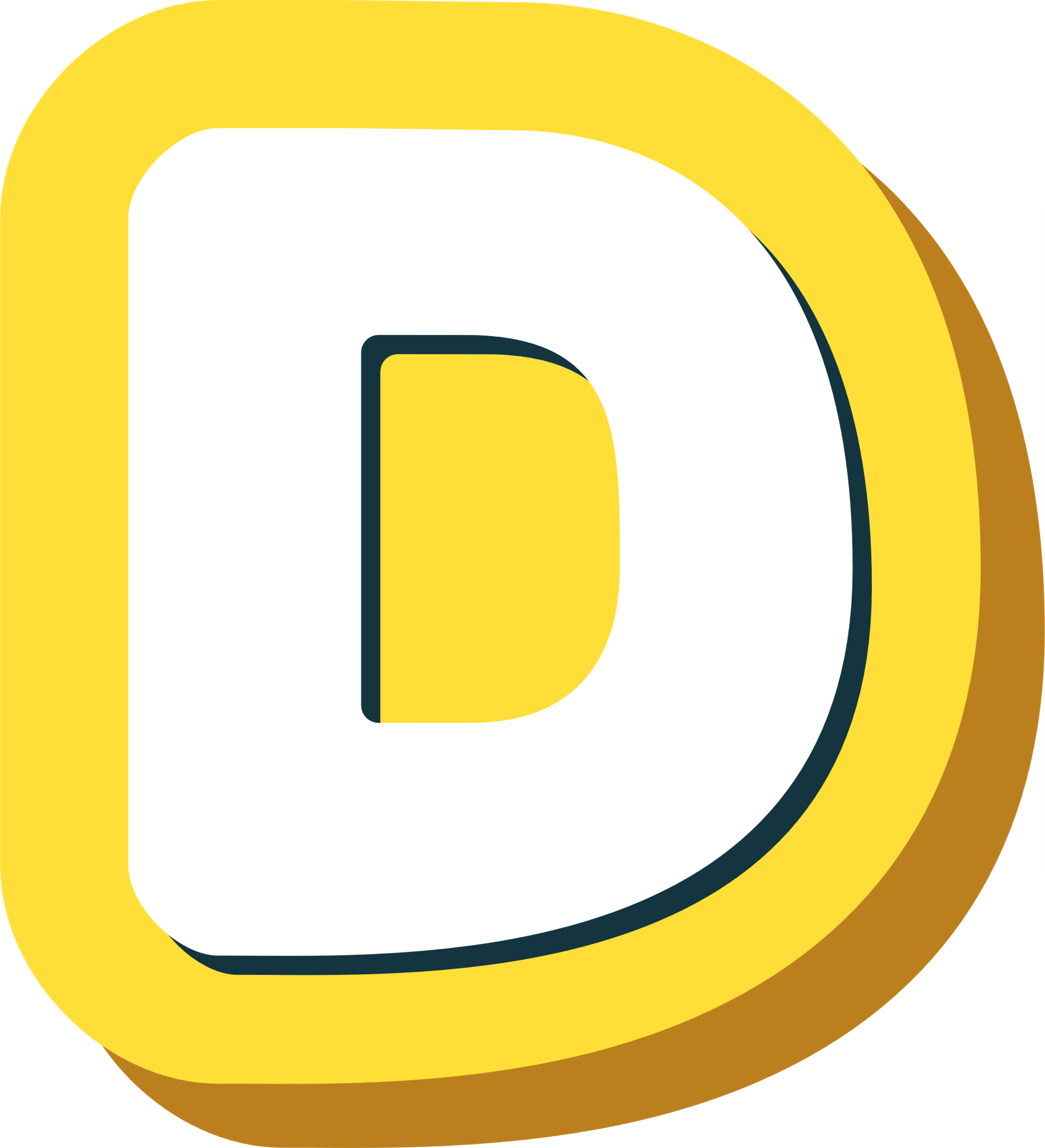 [Speaker Notes: GV CLICK CHUỘT VÀO KHUNG ĐÁP ÁN  XUẤT HIỆN KẾT QUẢ ĐÚNG/SAI]
DẶN DÒ
DẶN DÒ
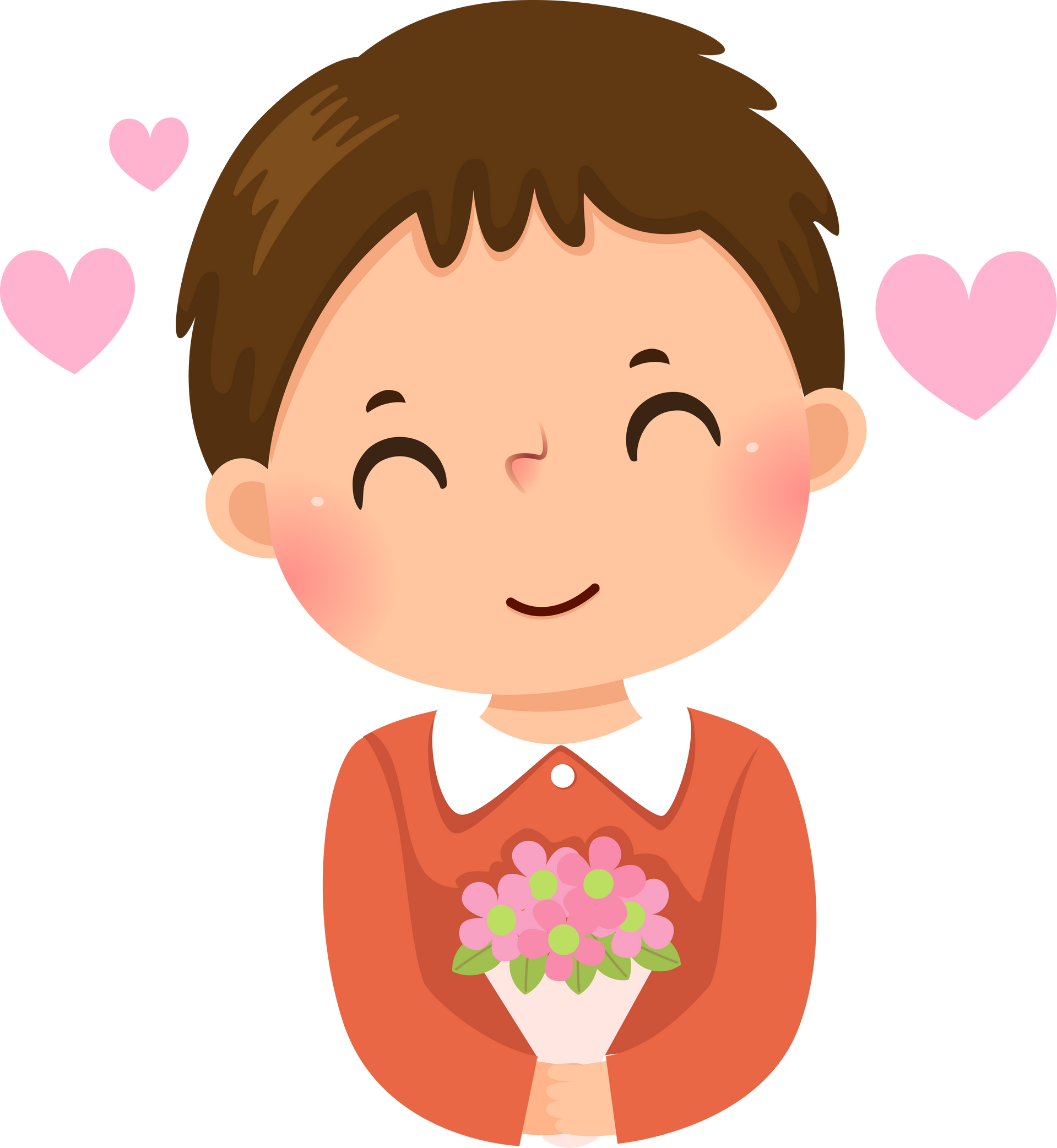 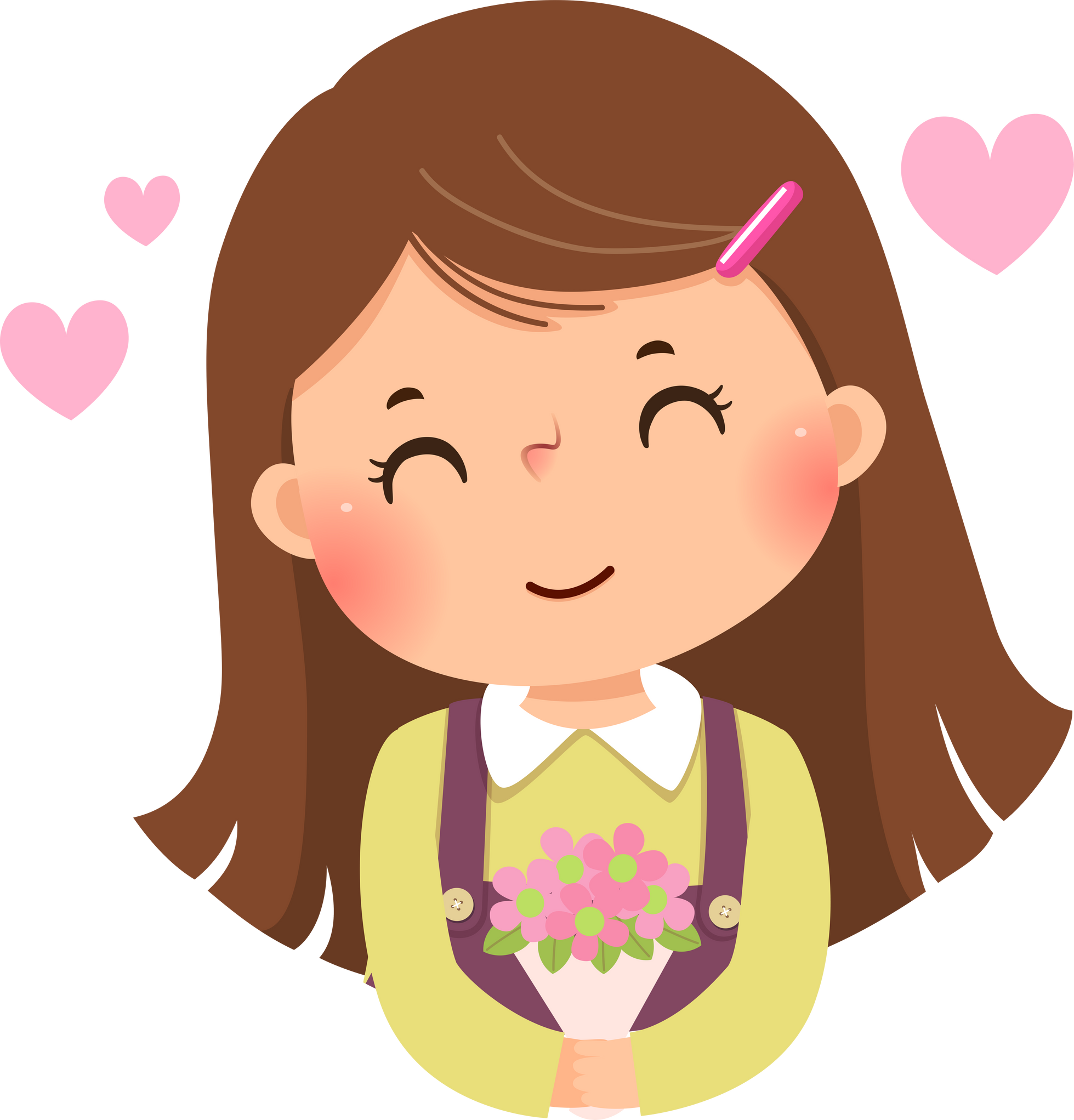 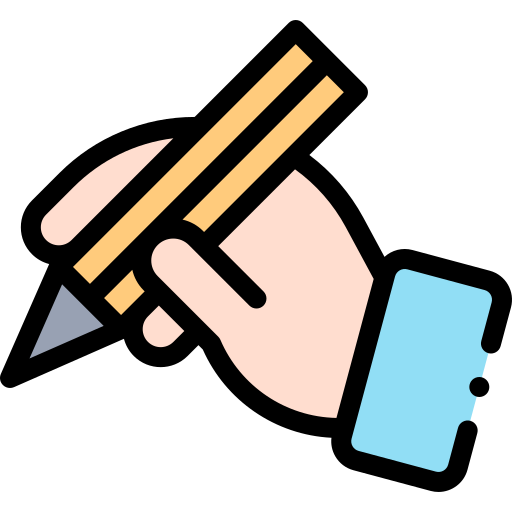 GV ĐIỀN VÀO ĐÂY
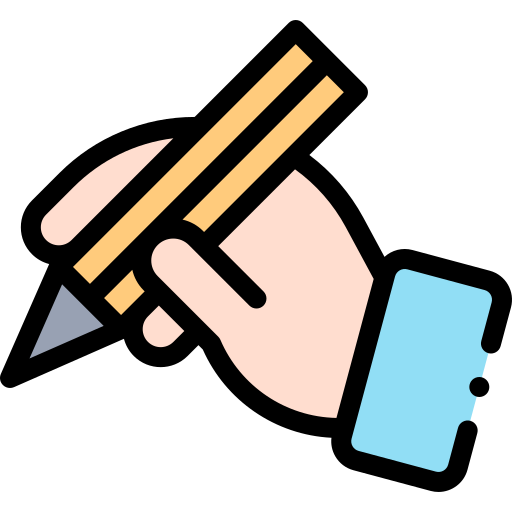 GV ĐIỀN VÀO ĐÂY
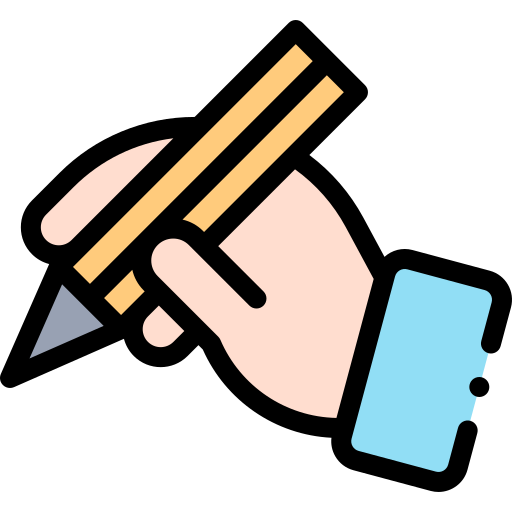 GV ĐIỀN VÀO ĐÂY
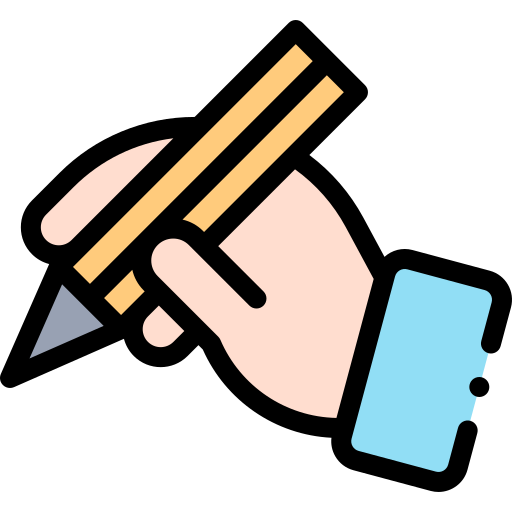 GV ĐIỀN VÀO ĐÂY
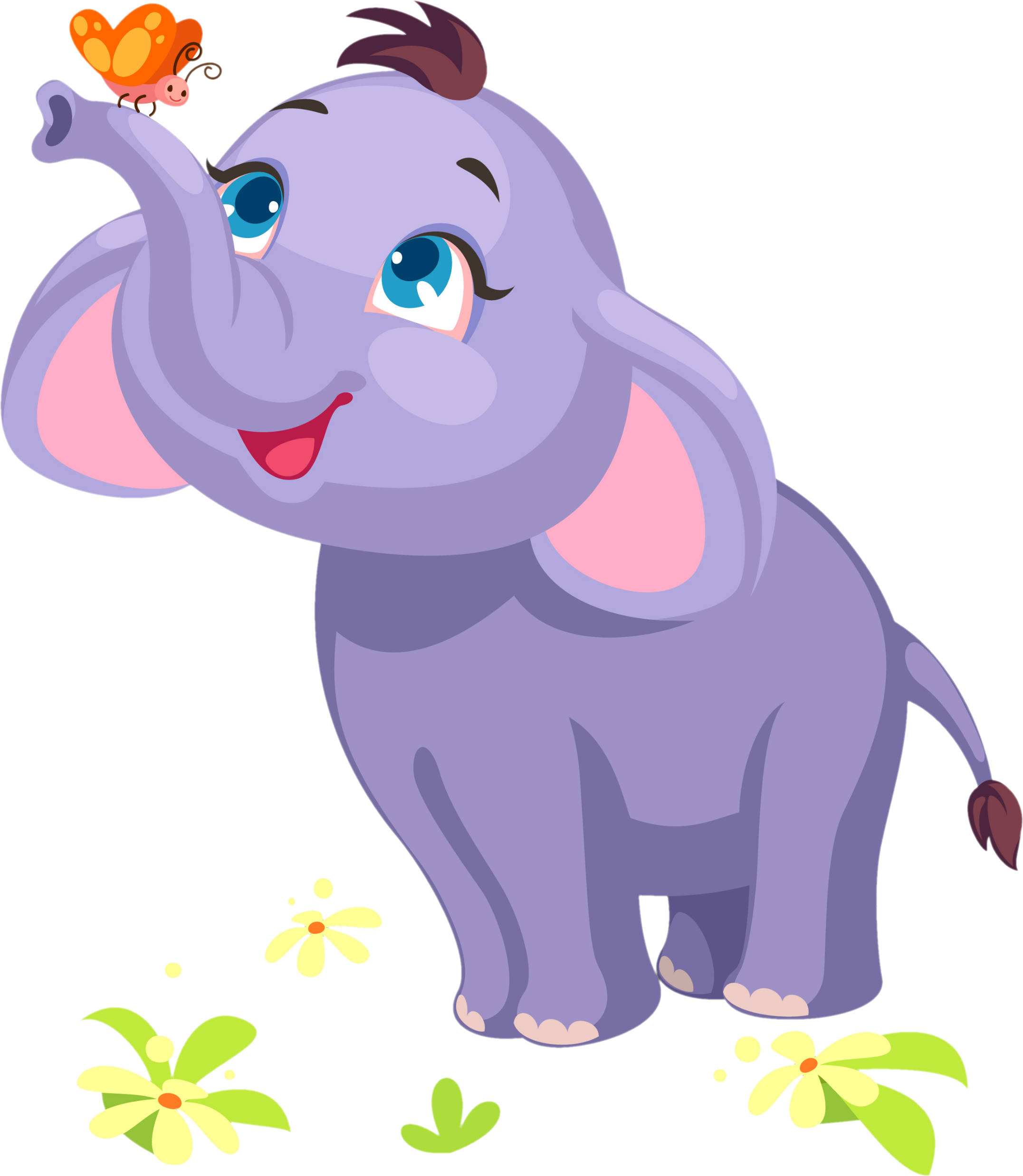 TẠM BIỆT
và
HẸN GẶP LẠI
TẠM BIỆT
và
HẸN GẶP LẠI